Dynamic Linkers Are the Narrow Waist of Operating Systems
PLOS’23
Charly Castes
Adrien Ghosn
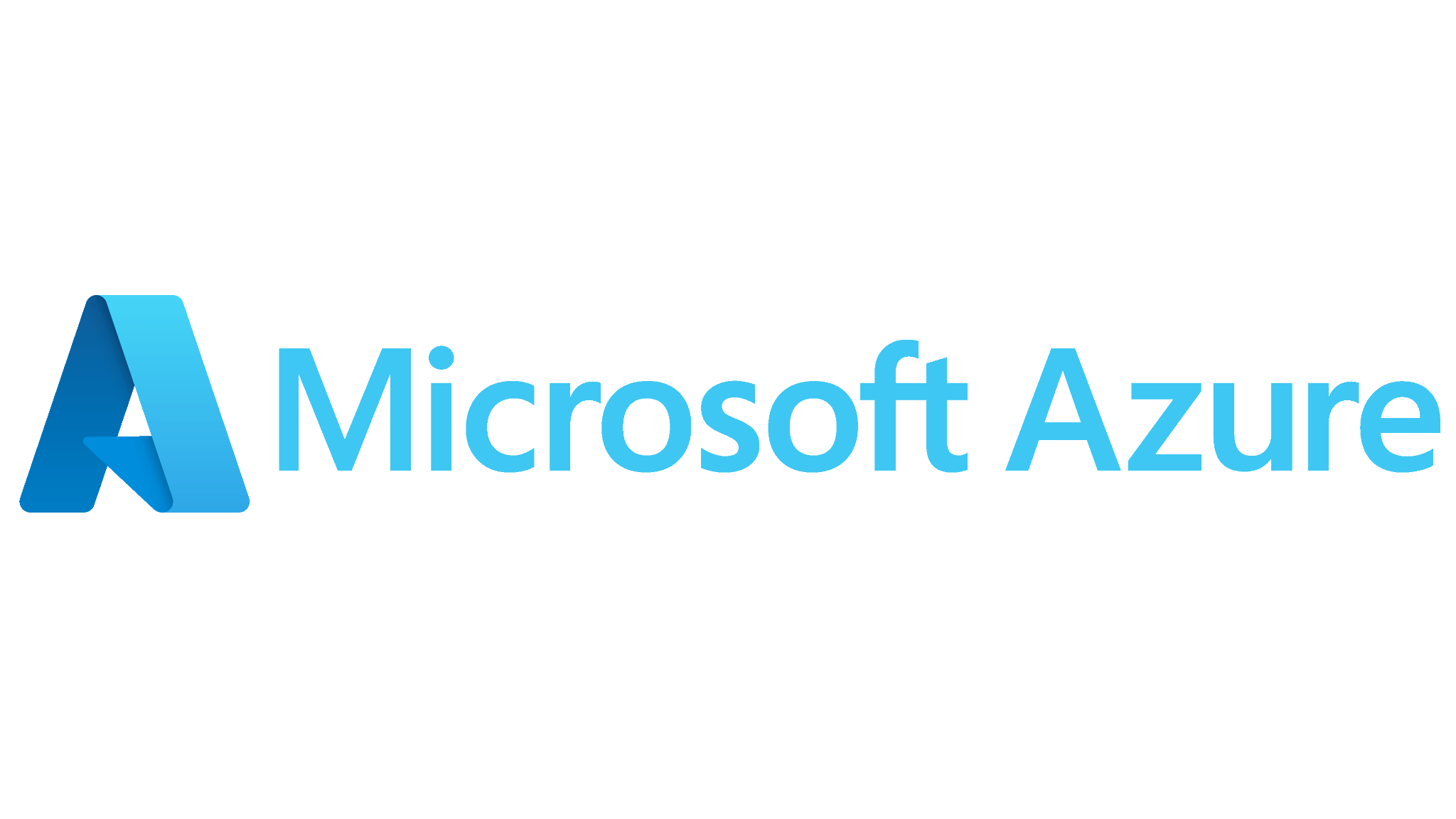 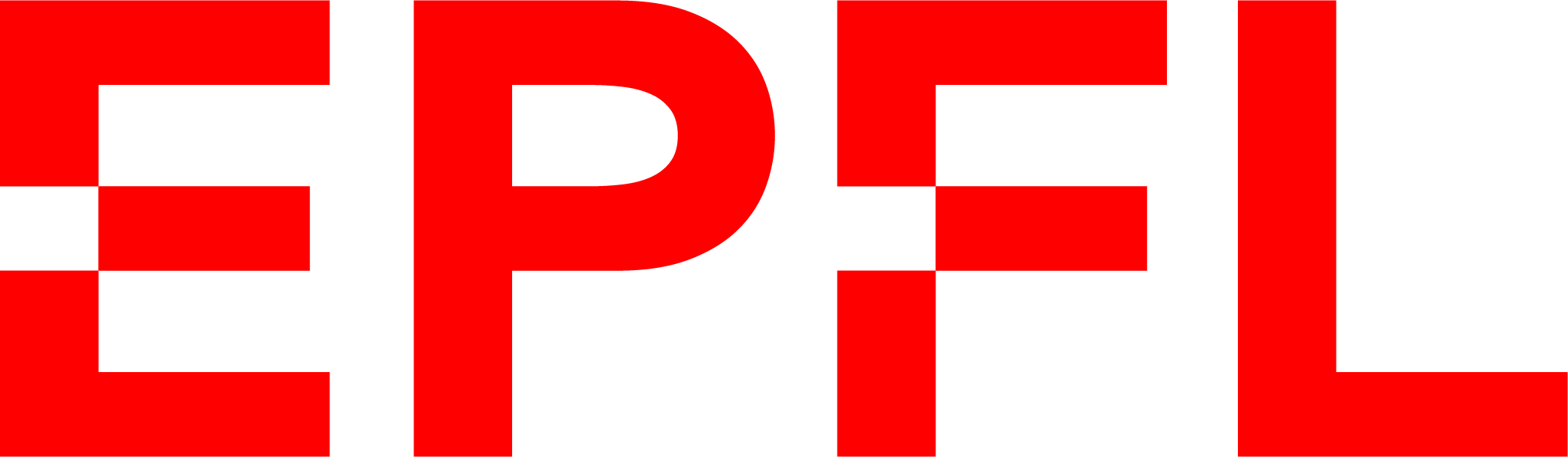 The dynamic linker needs some love
‹#›
How do we load programs?
execve
Elf
application
User Space
Kernel Space
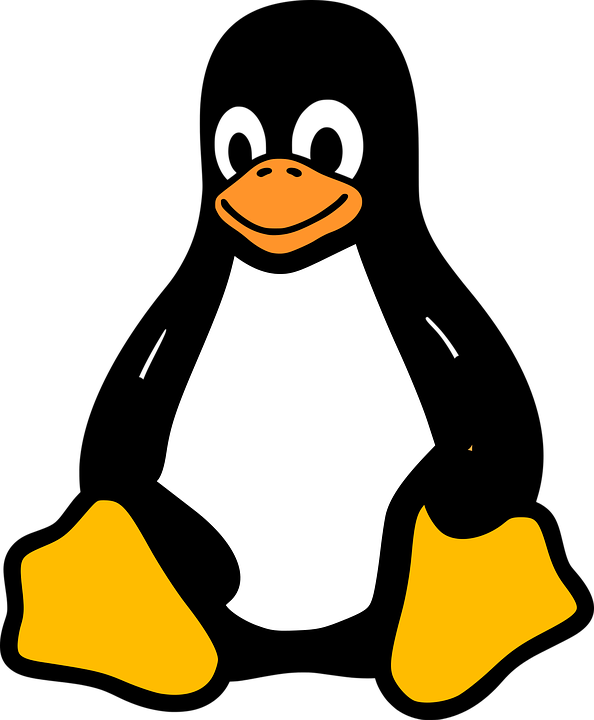 ‹#›
How do we load programs?
libm.so
libc.so
execve
Elf
uses .so
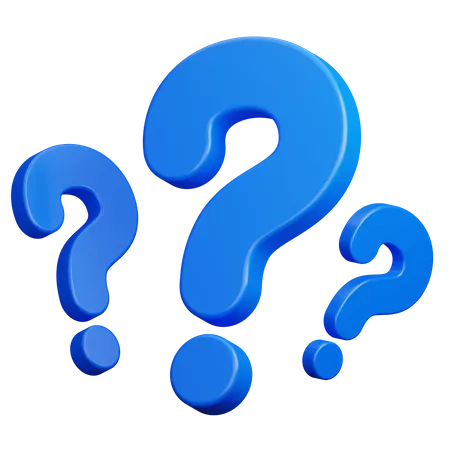 application
ld.so
User Space
Kernel Space
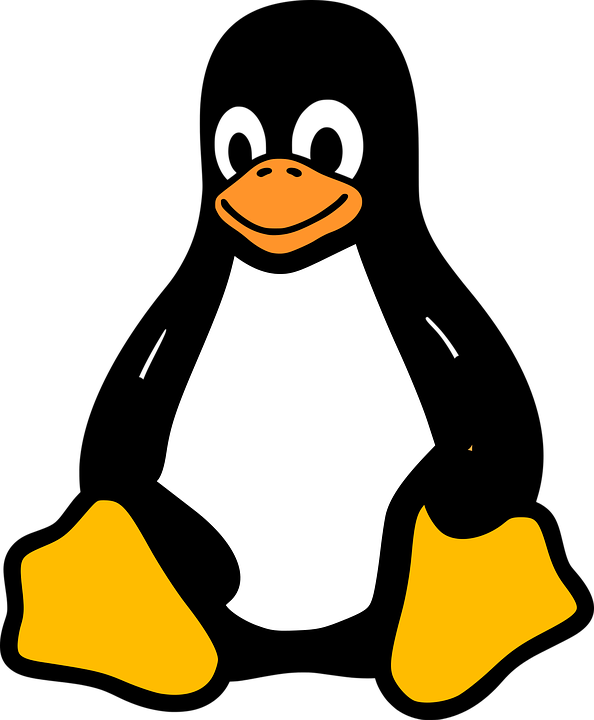 Static
Dynamic
‹#›
The dynamic linker interposes on all dynamic program instantiation
Dynamic programs are the norm
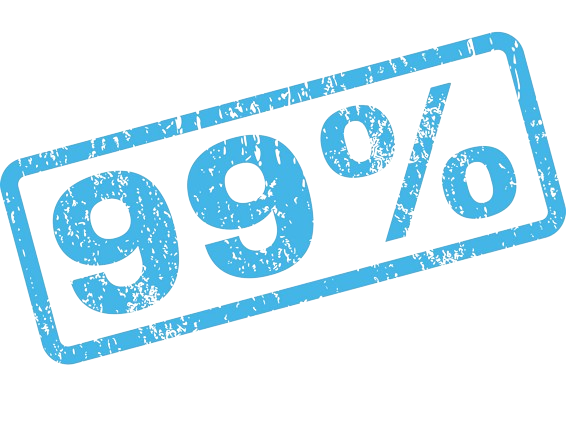 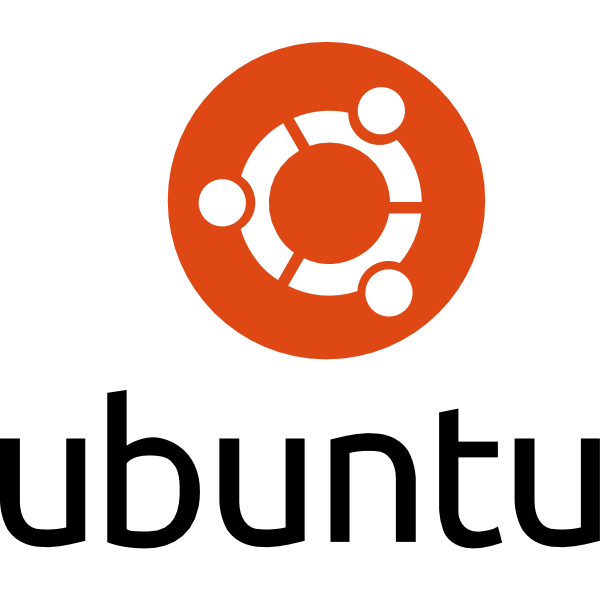 ‹#›
99% of ubuntu executables are dynamic programs
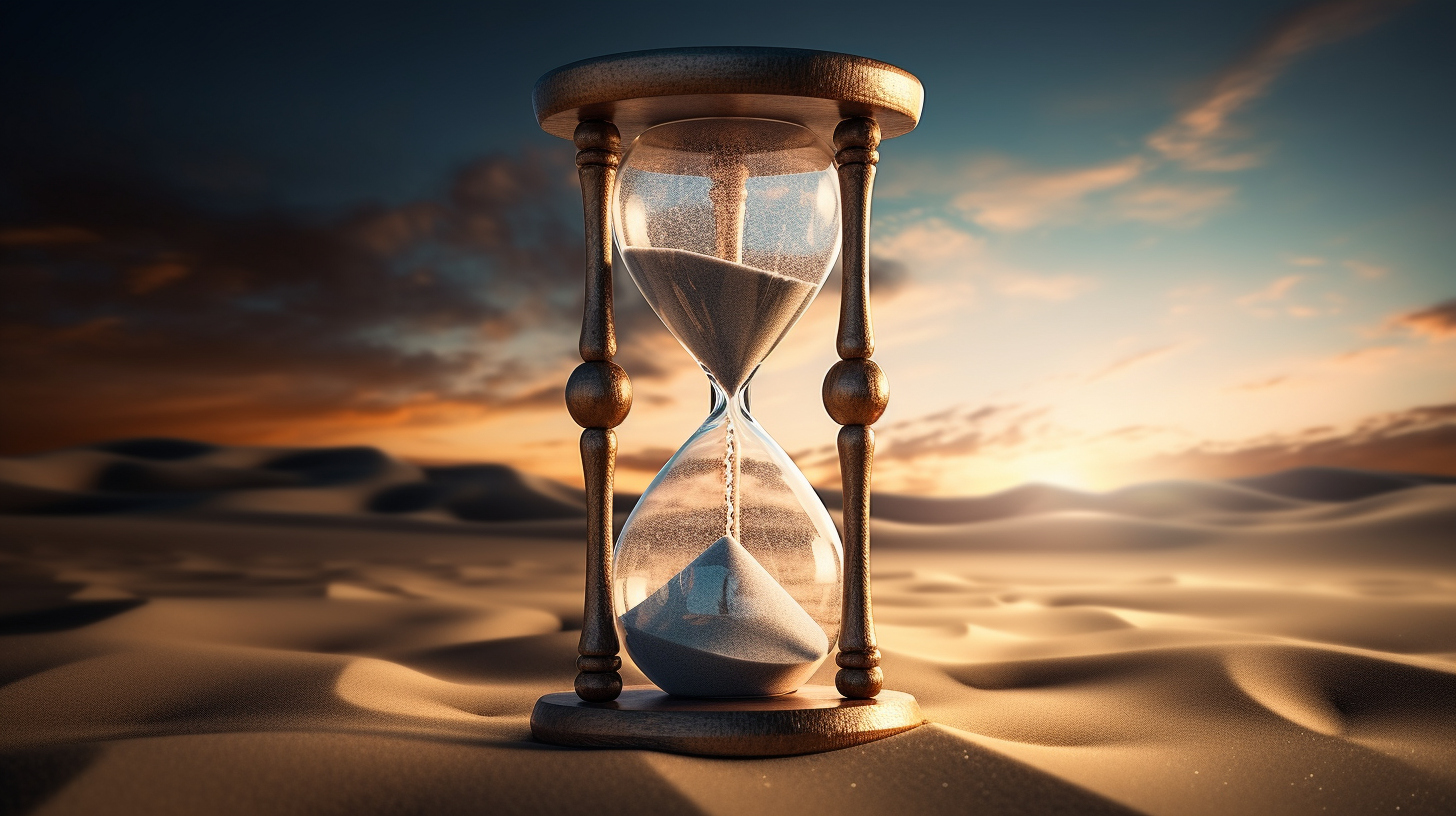 ‹#›
Why should we care?
‹#›
Here is why I care
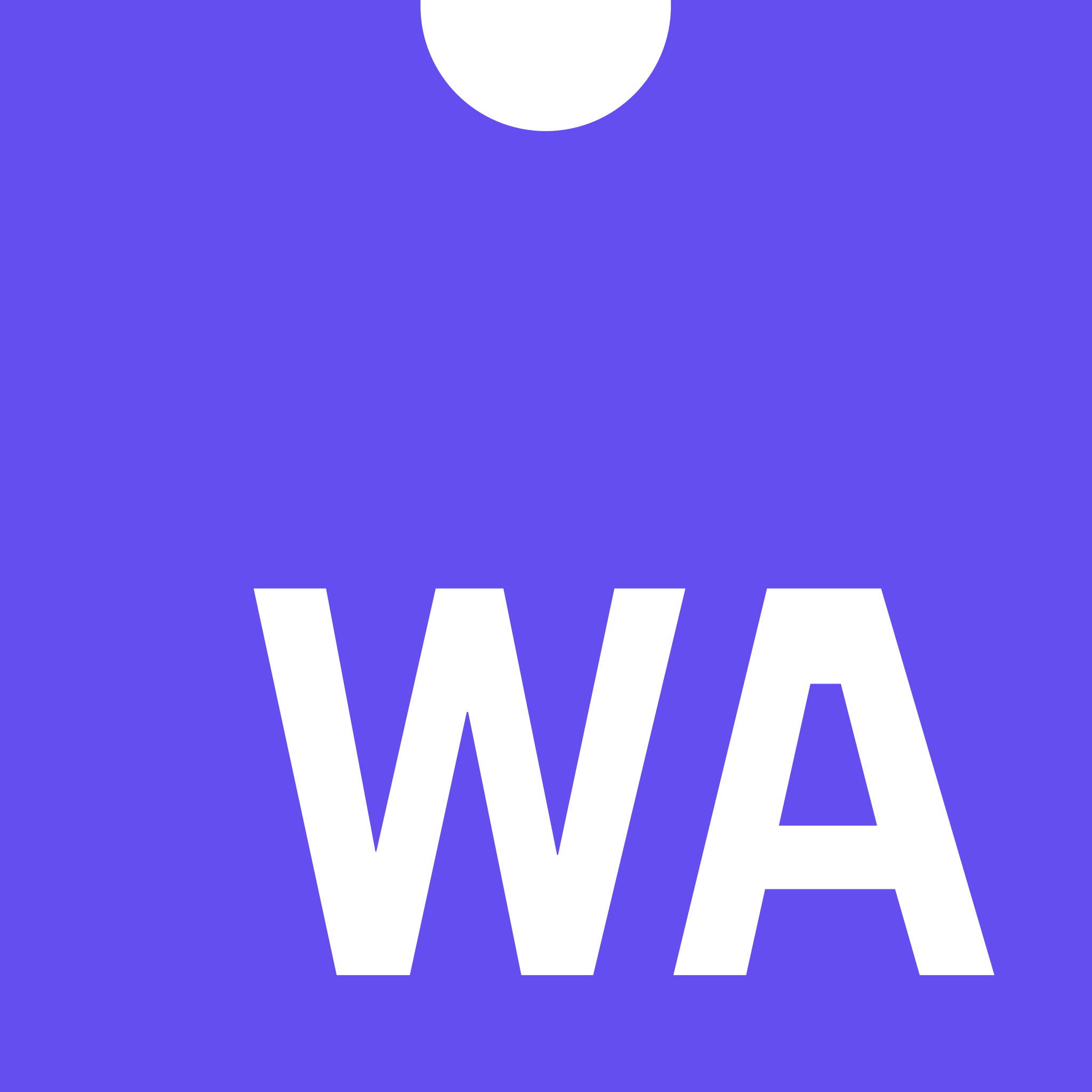 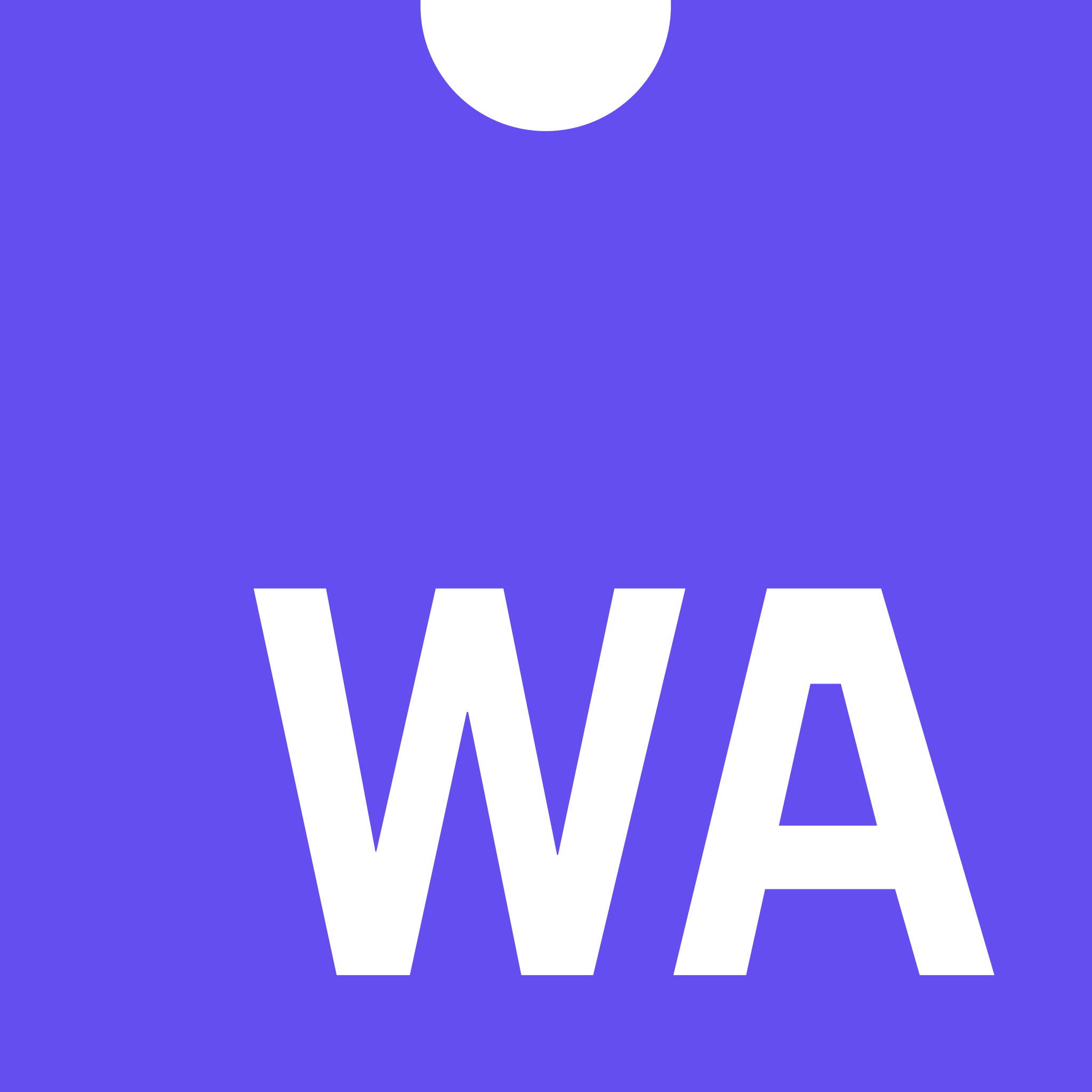 Software Isolated Processes
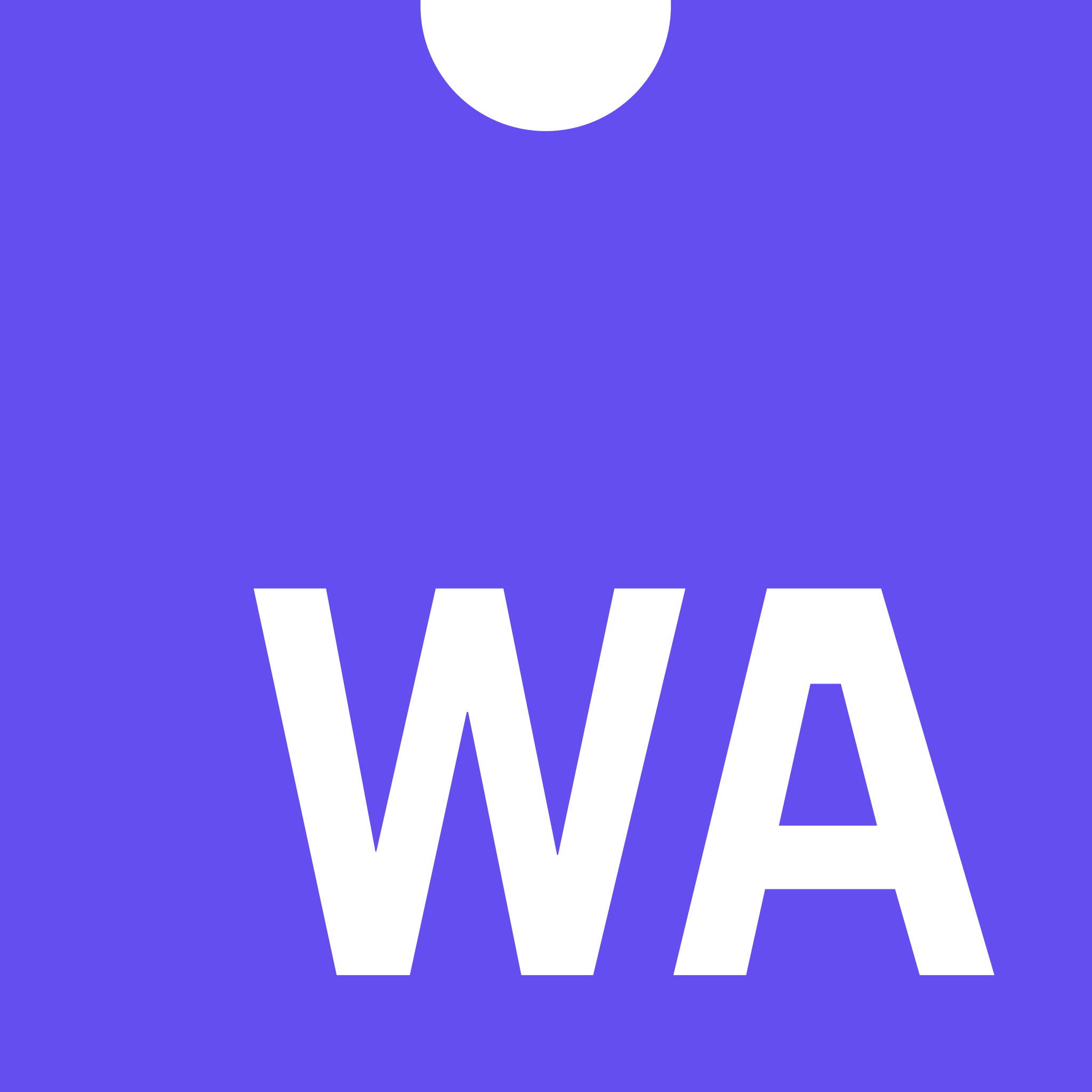 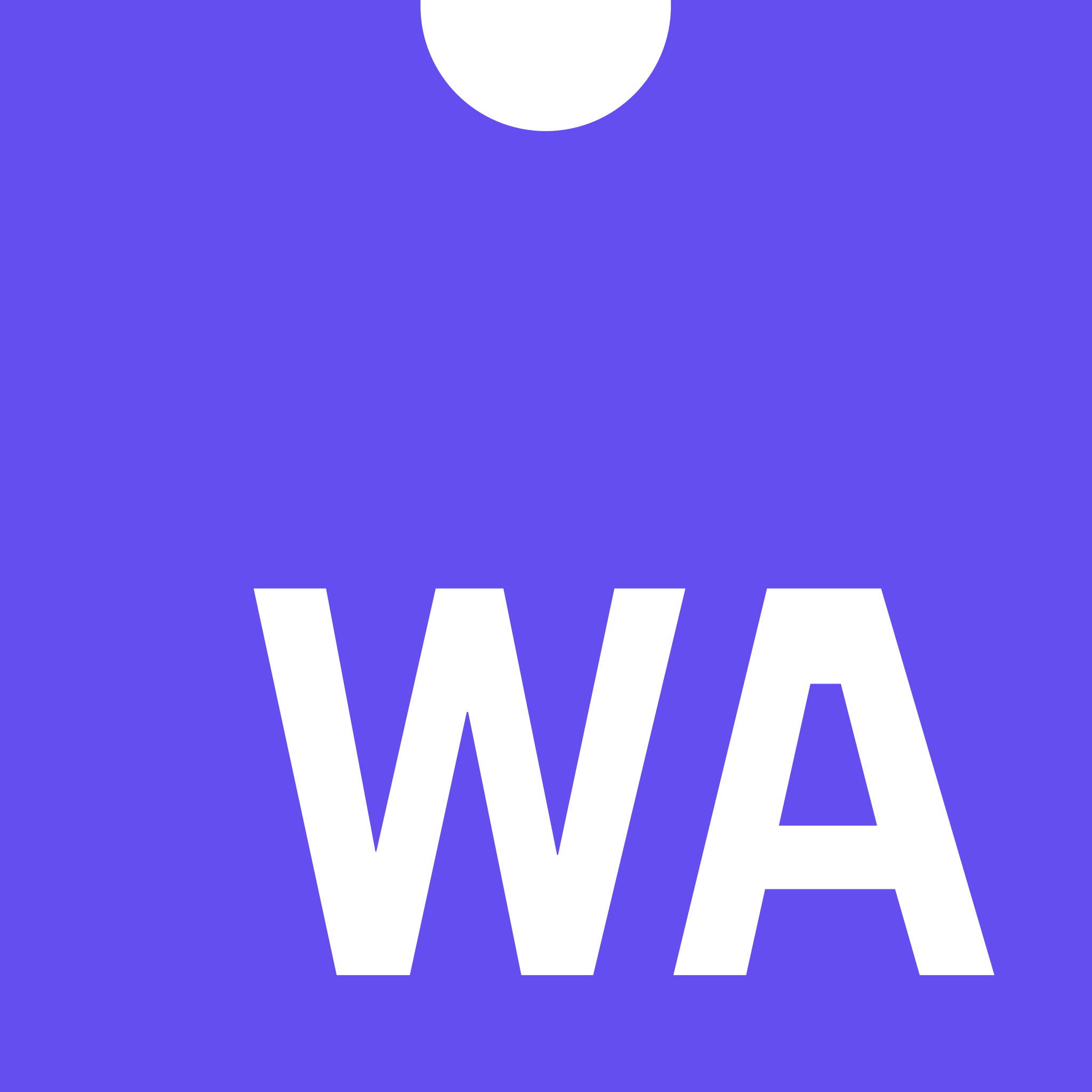 My toy kernel™
‹#›
Here is why I care
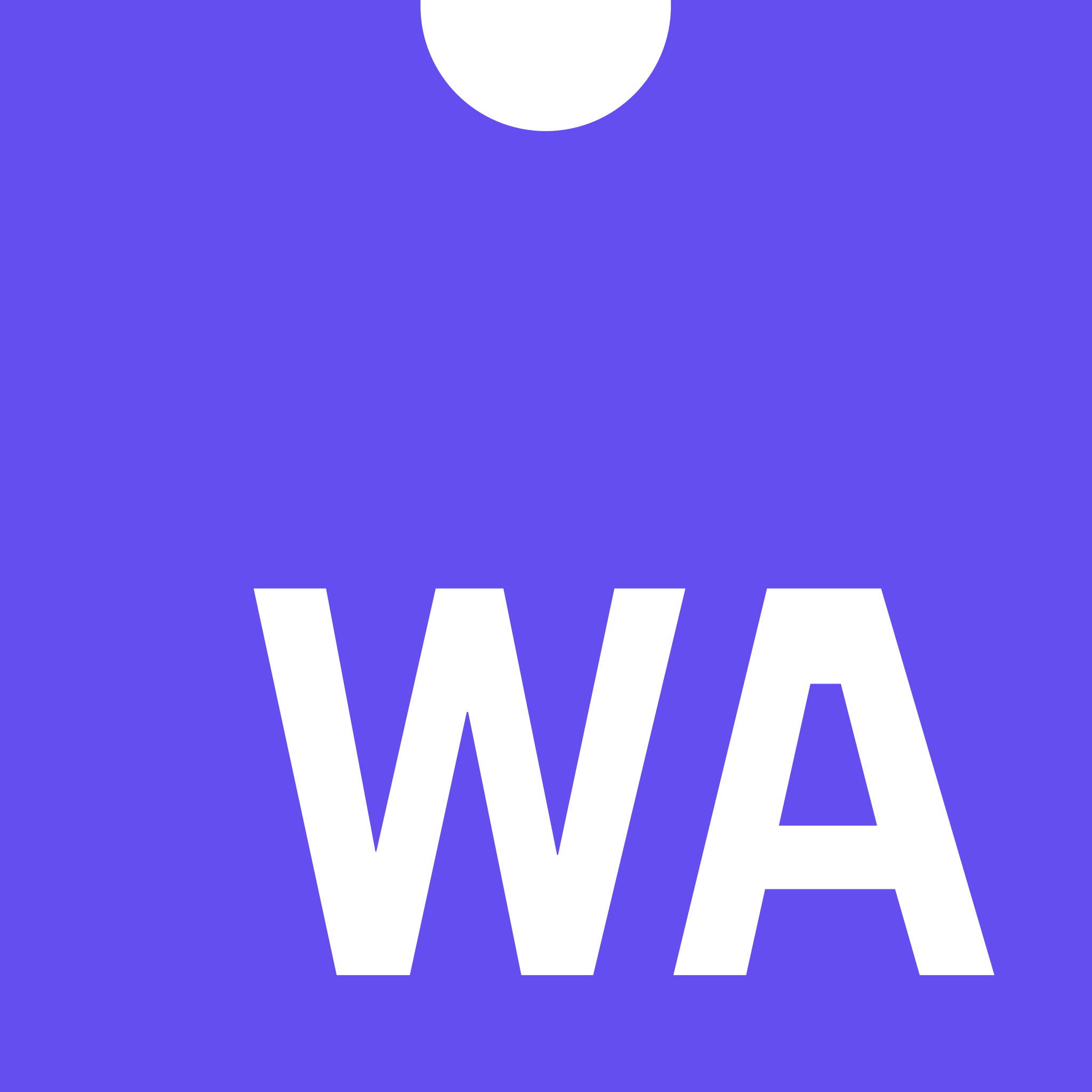 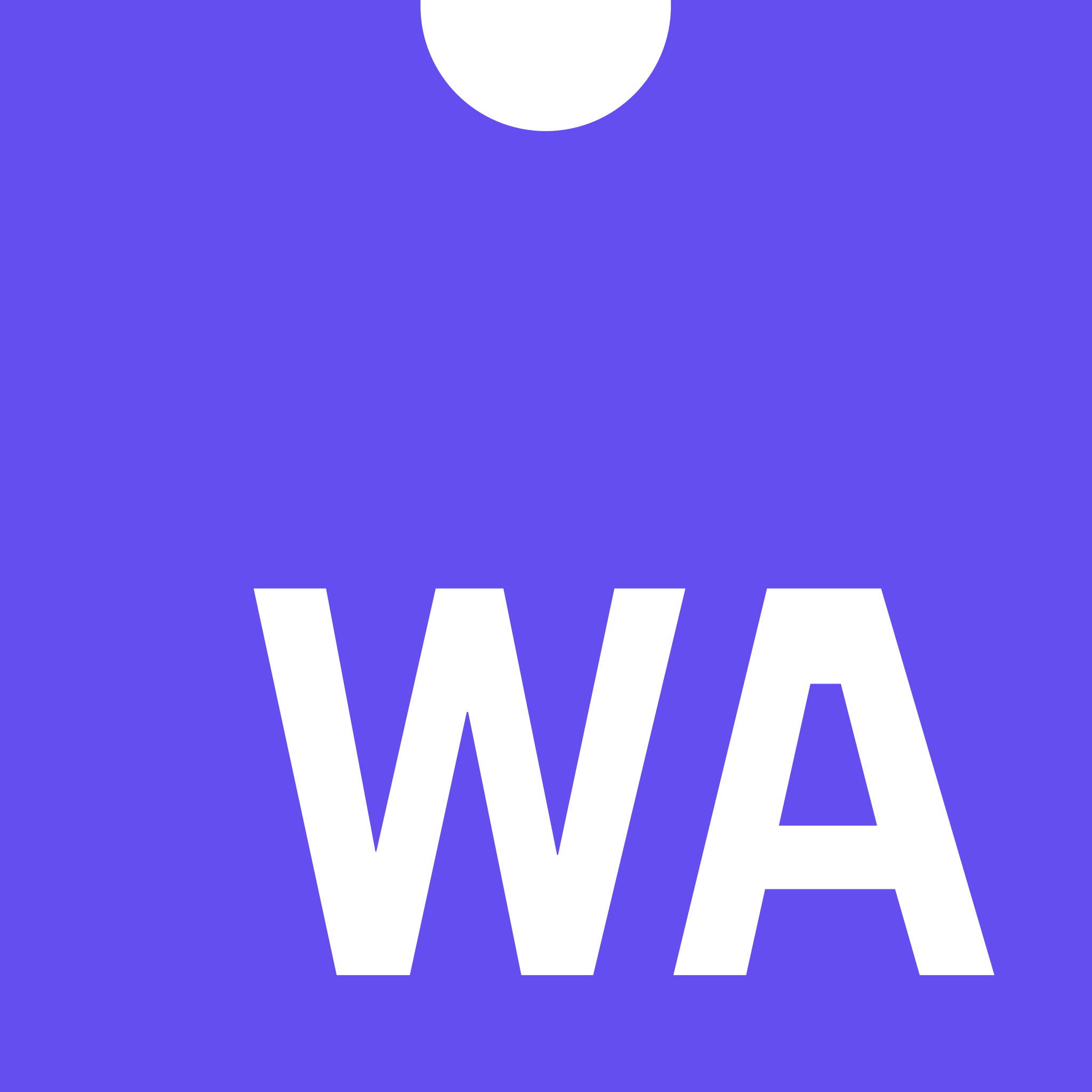 Software Isolated Processes
Strongly typed Interfaces
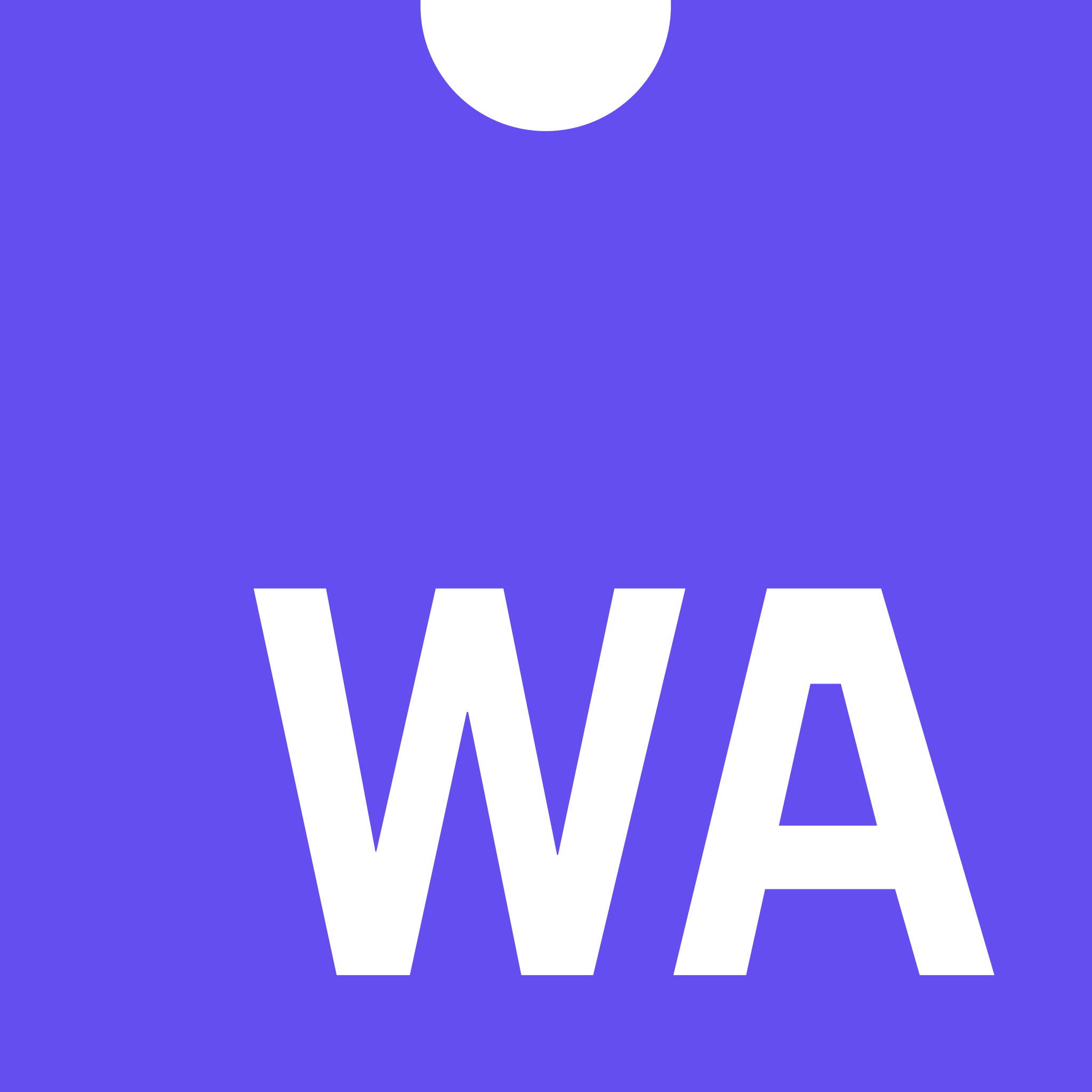 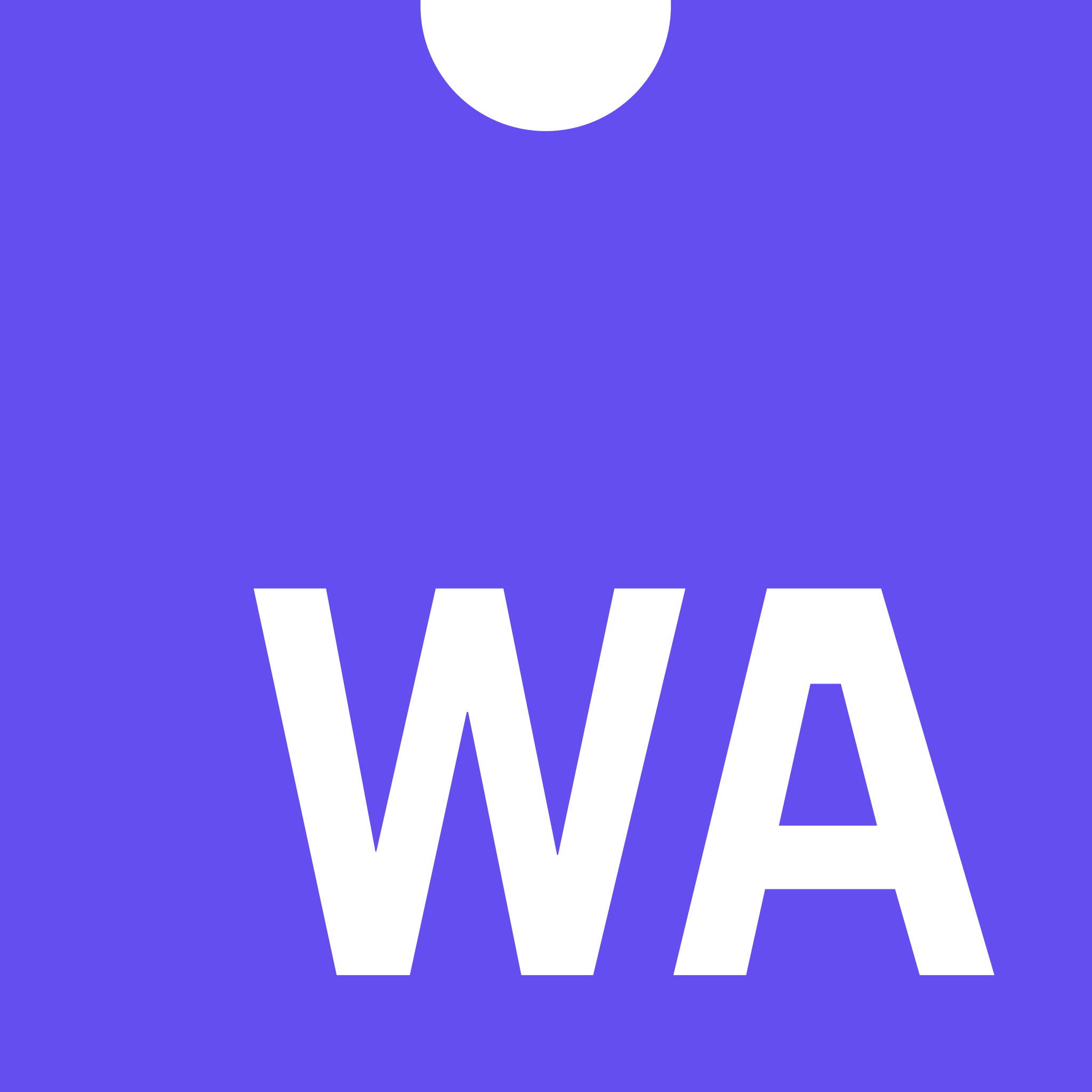 My toy kernel™
‹#›
Here is why I care
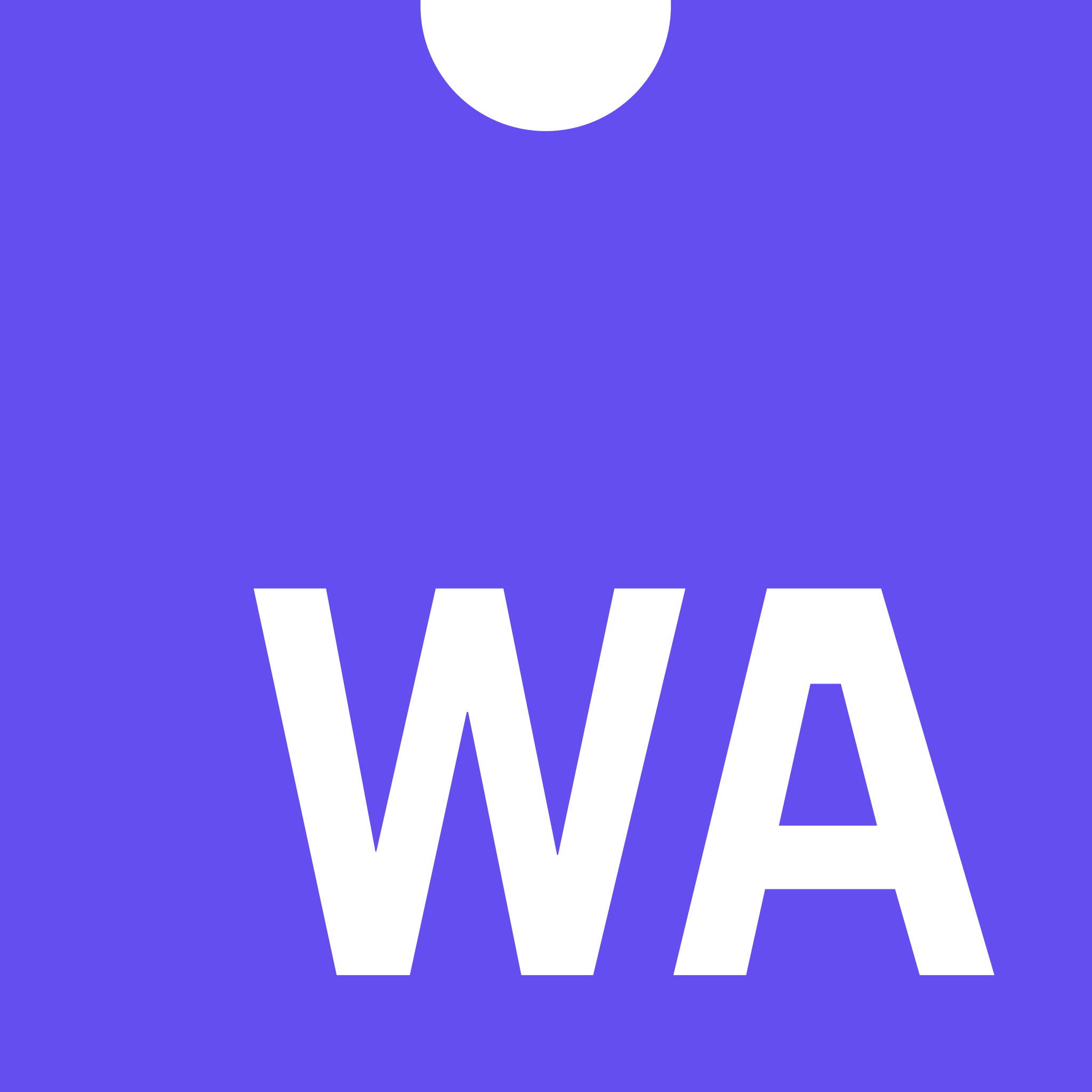 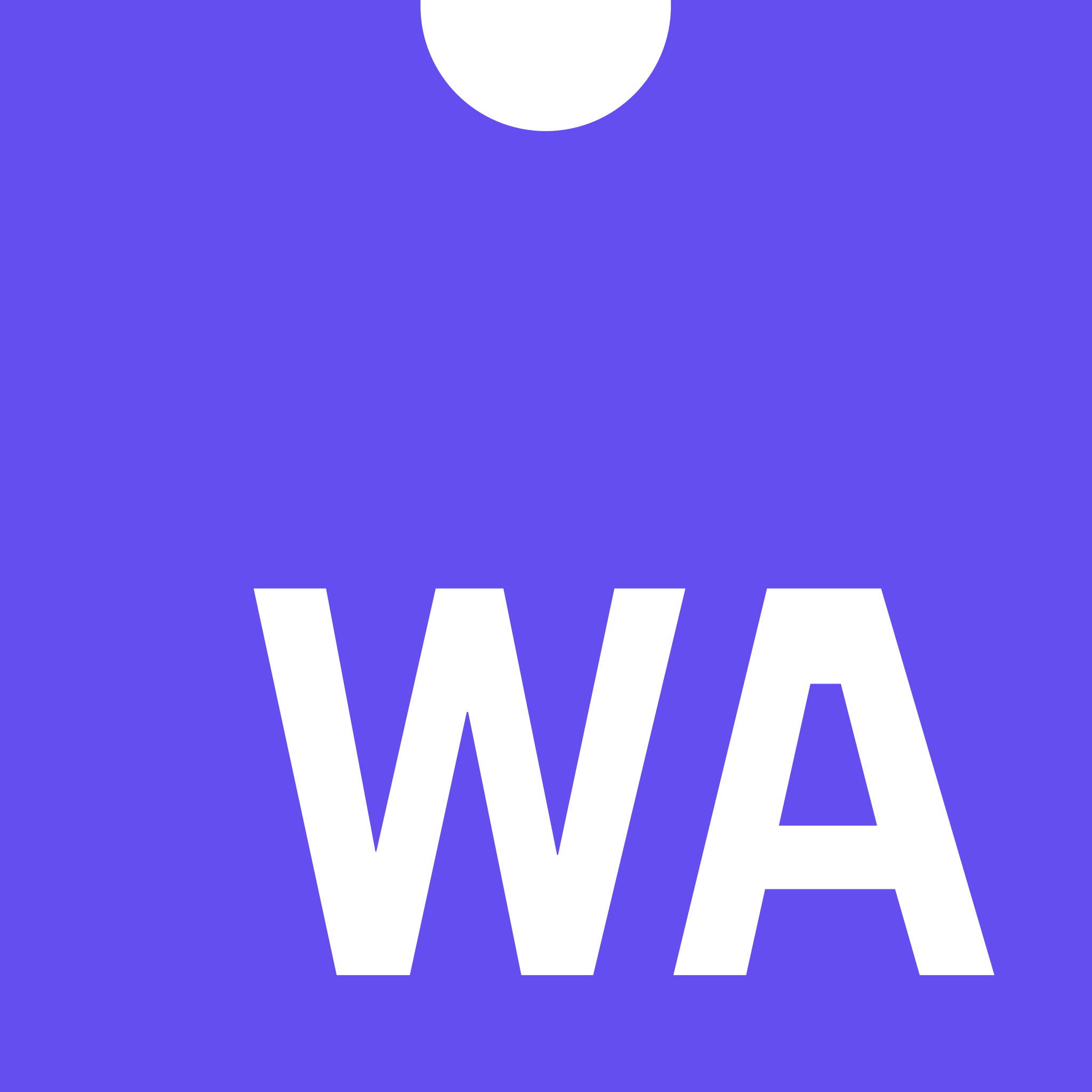 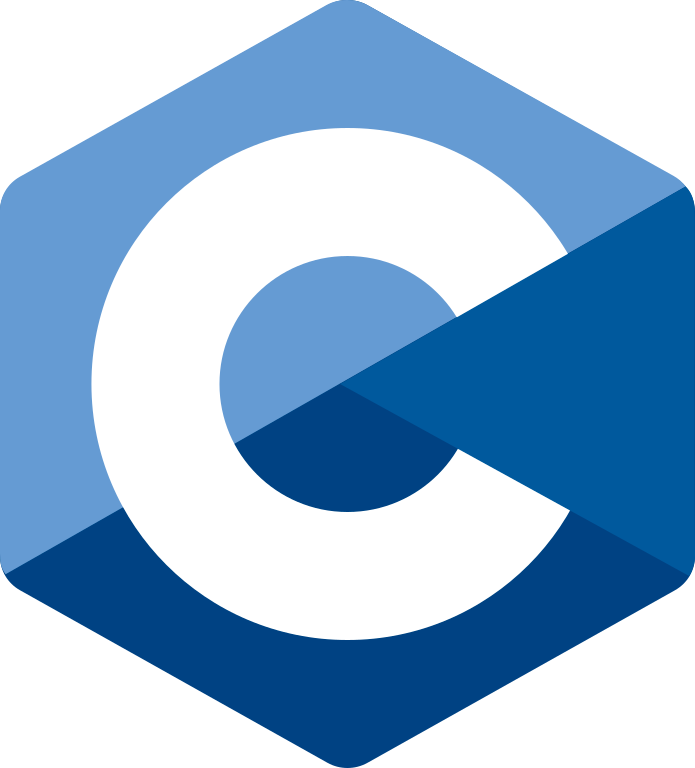 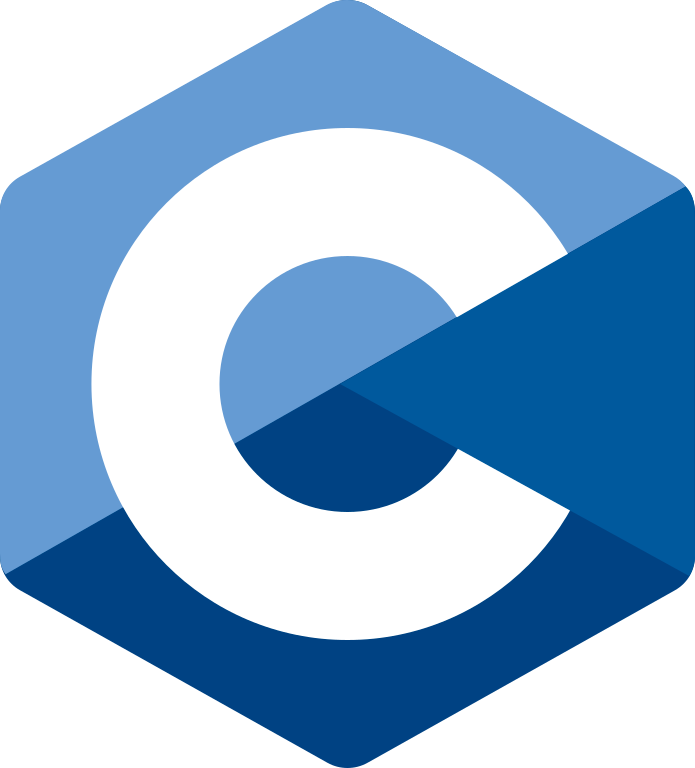 Software Isolated Processes
Strongly typed Interfaces
Unix processes, with sandboxing
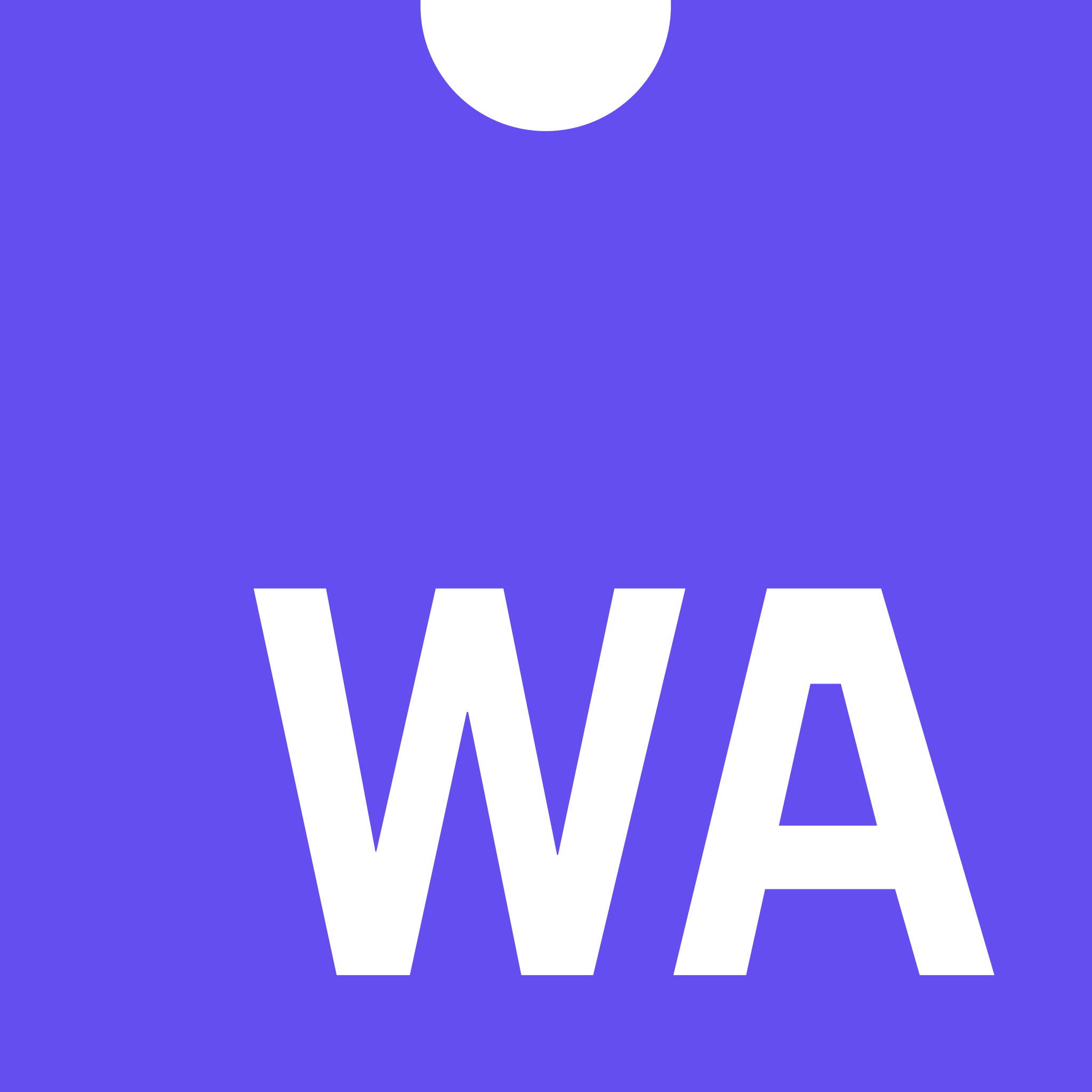 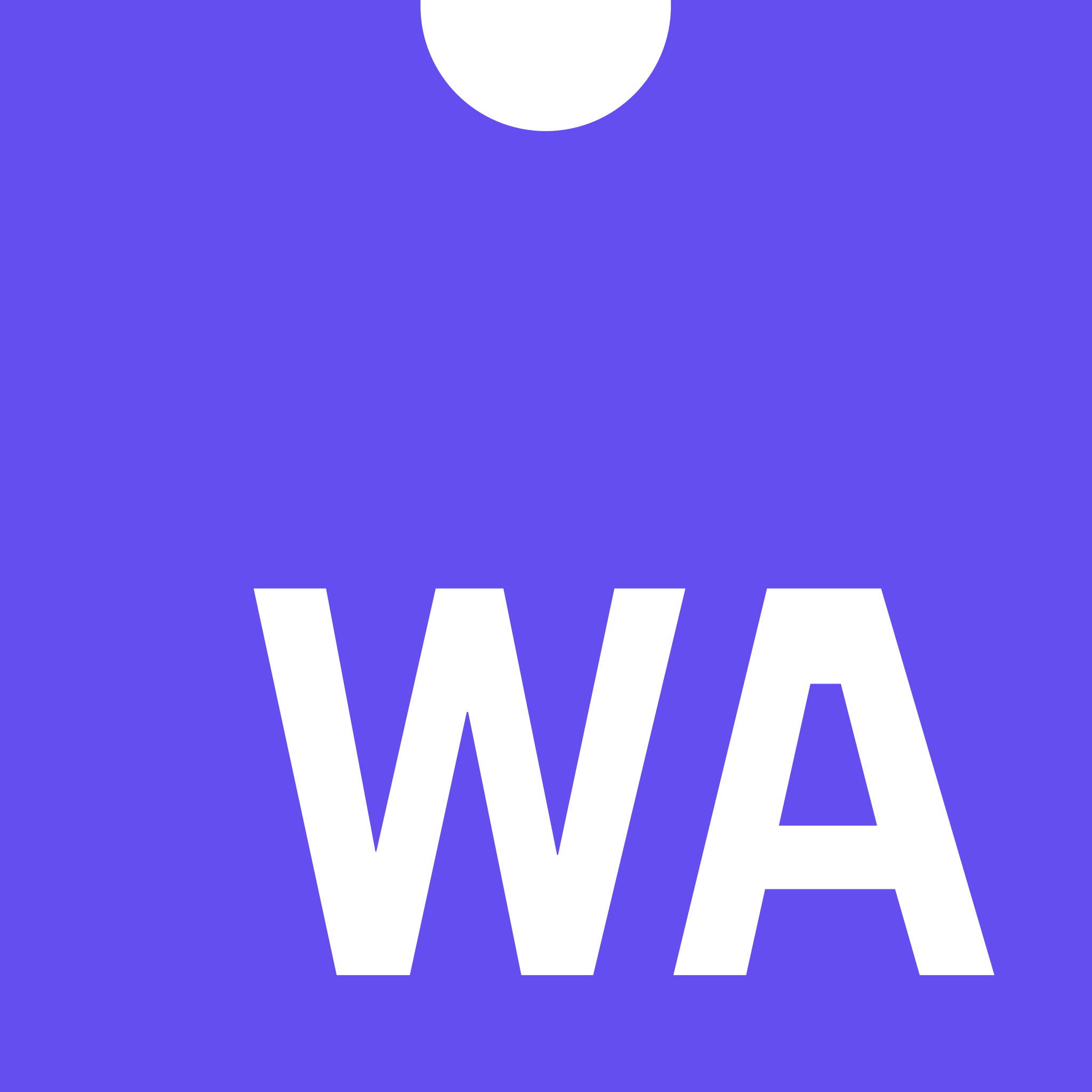 My toy kernel™
‹#›
Here is why I care
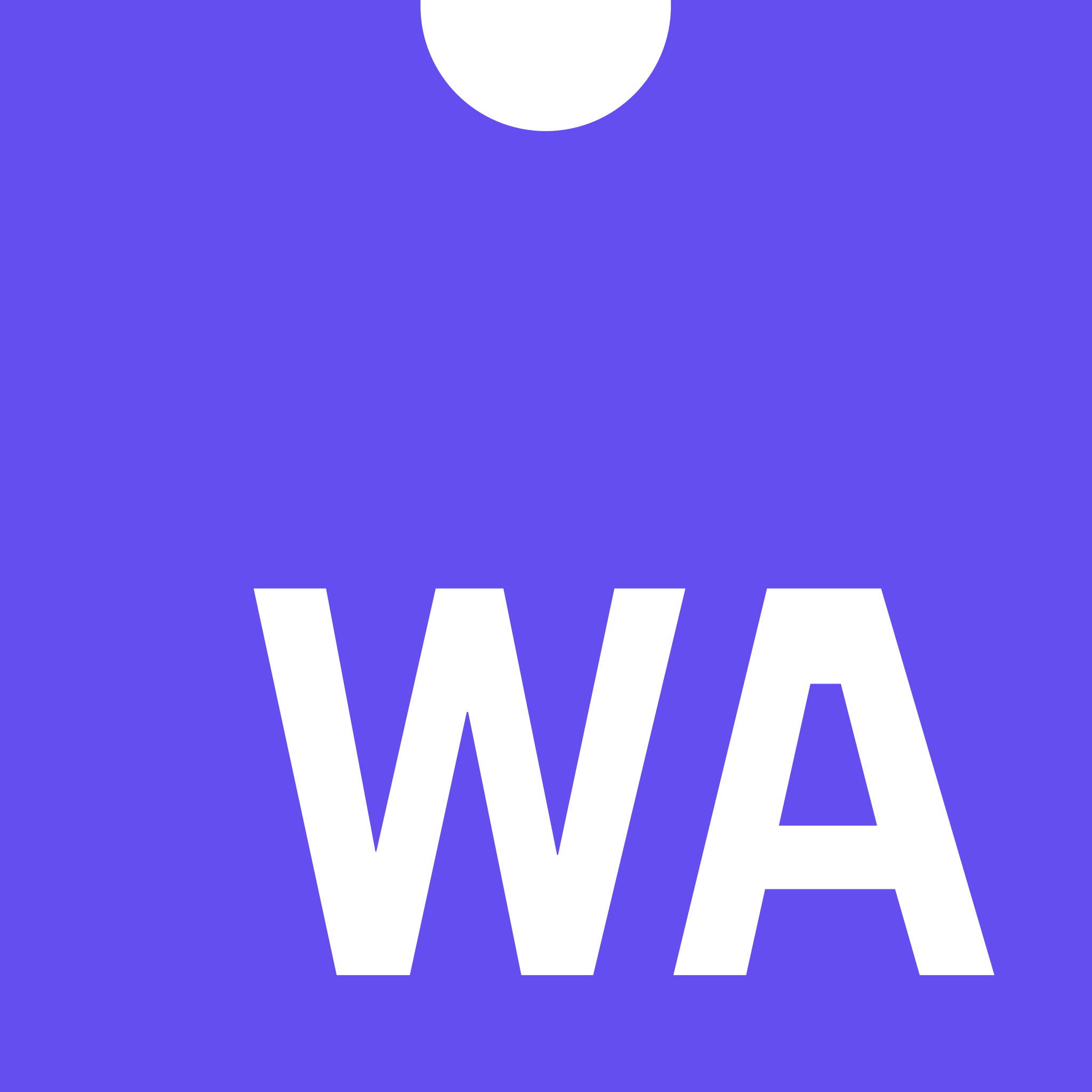 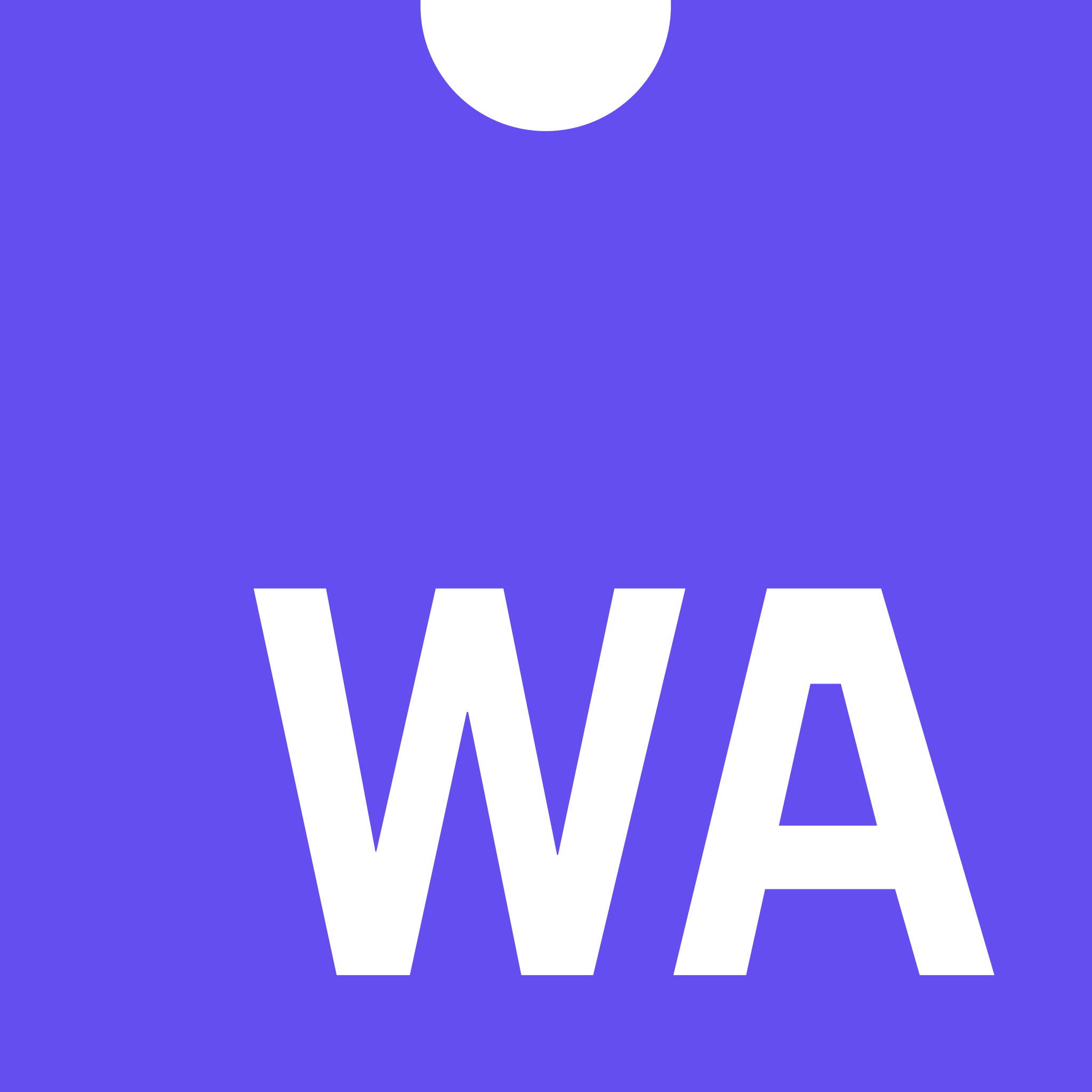 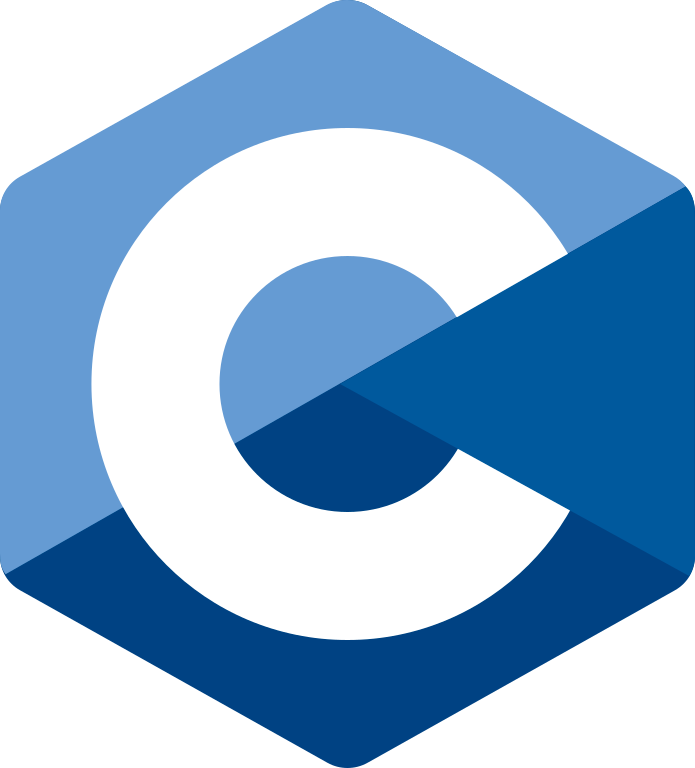 Software Isolated Processes
Strongly typed Interfaces
Unix processes, with sandboxing
Enclaves?
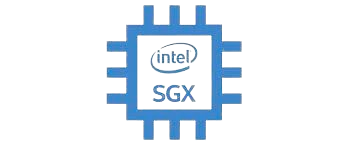 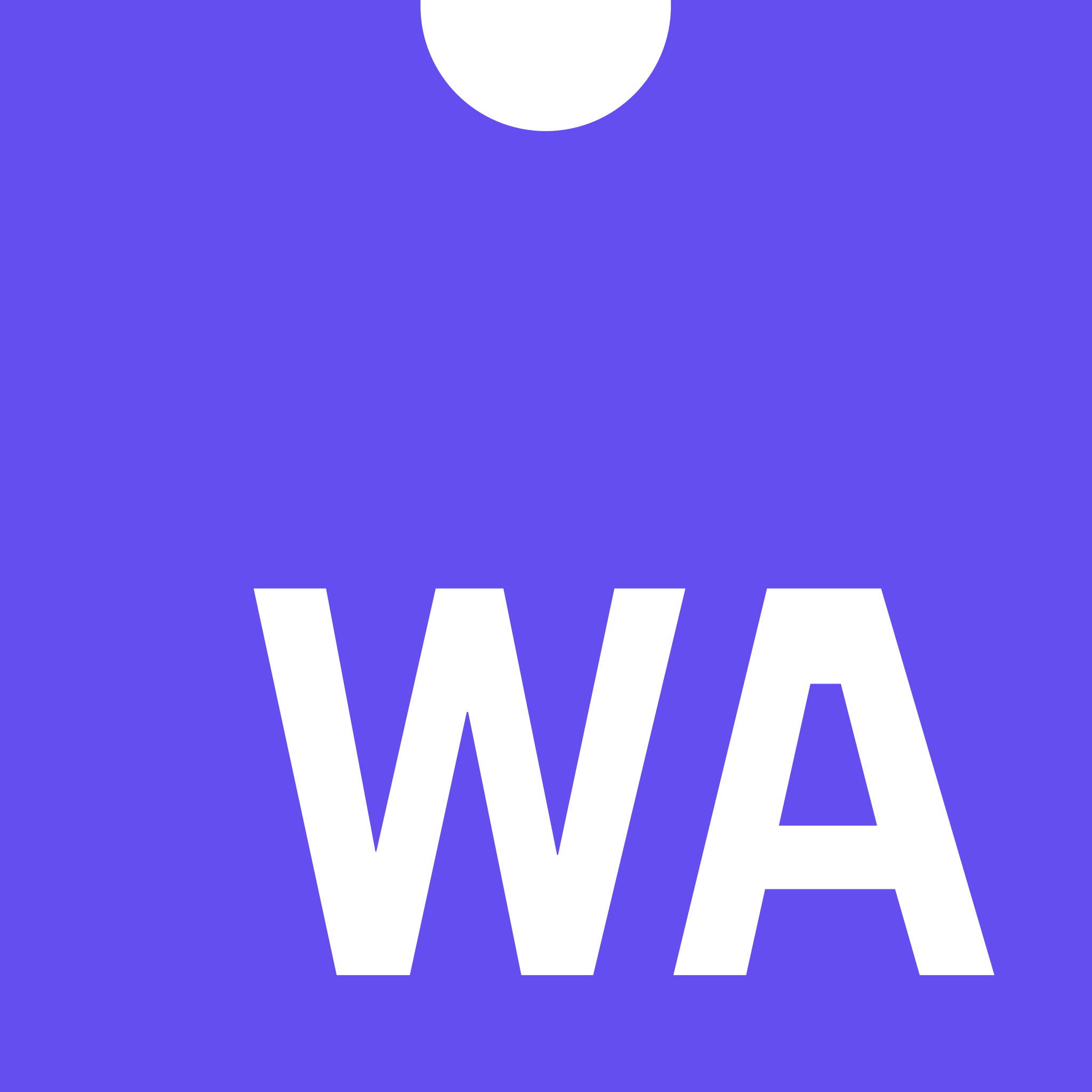 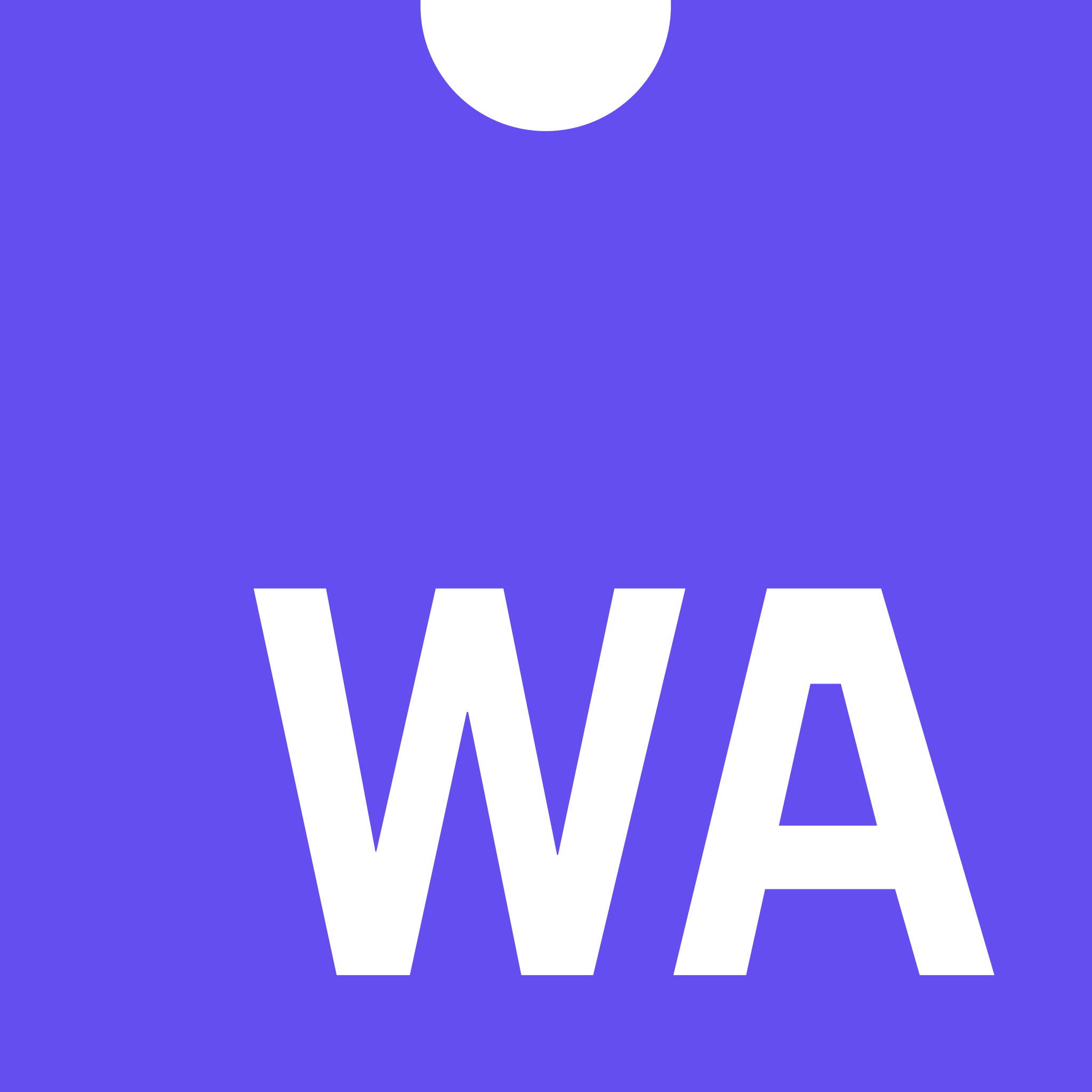 My toy kernel™
‹#›
There was only two problems:
Implementing all of this will take me forever
No one will ever use my system
‹#›
Systems Software Research is Irrelevant
Systems software research has become a sideline to the excitement in the computing industry.
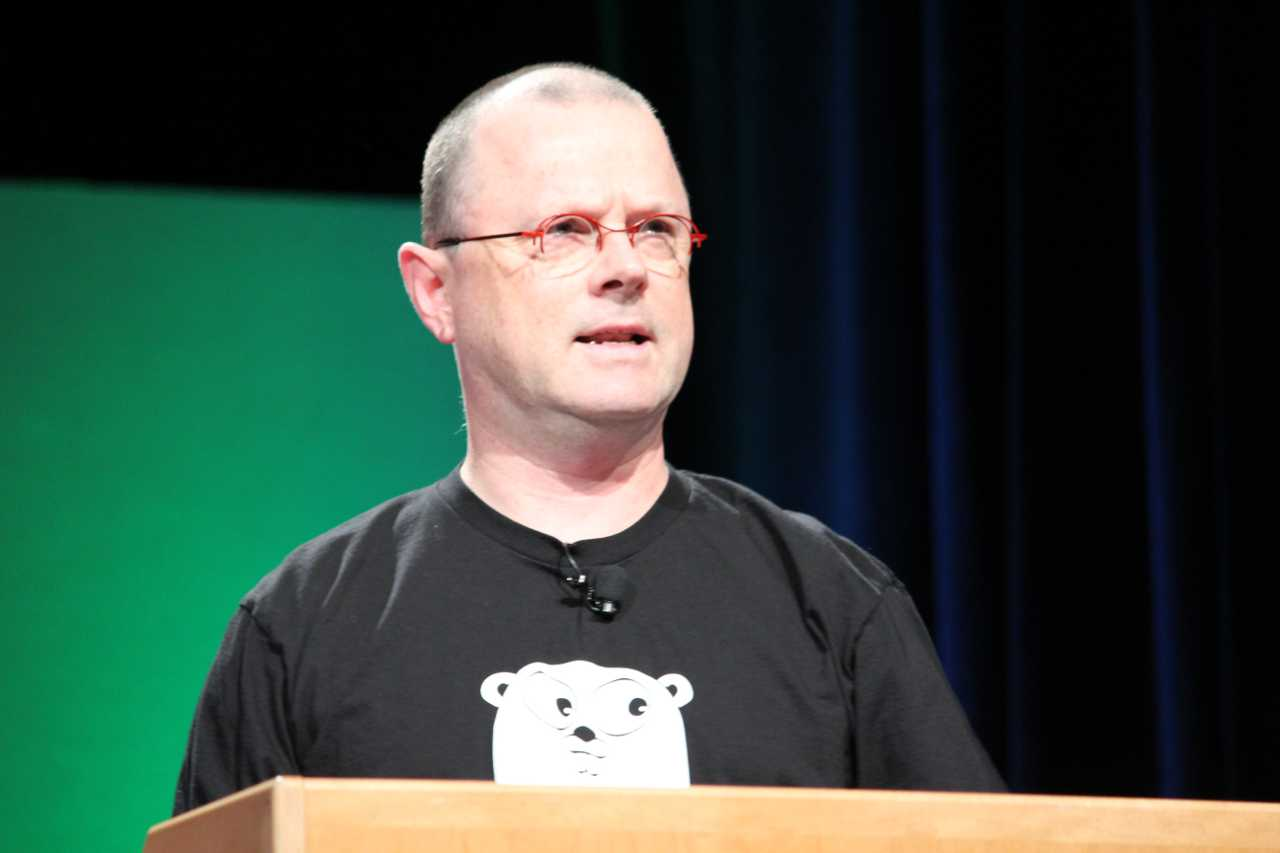 Rob Pike - Feb 21, 2000
‹#›
But what if I could implement my system on Linux, and keep all the existing programs?
Then maybe people would use it…
‹#›
✨ Dynamic Linker ✨
‹#›
Using the dynamic linker
Wasm Runtime
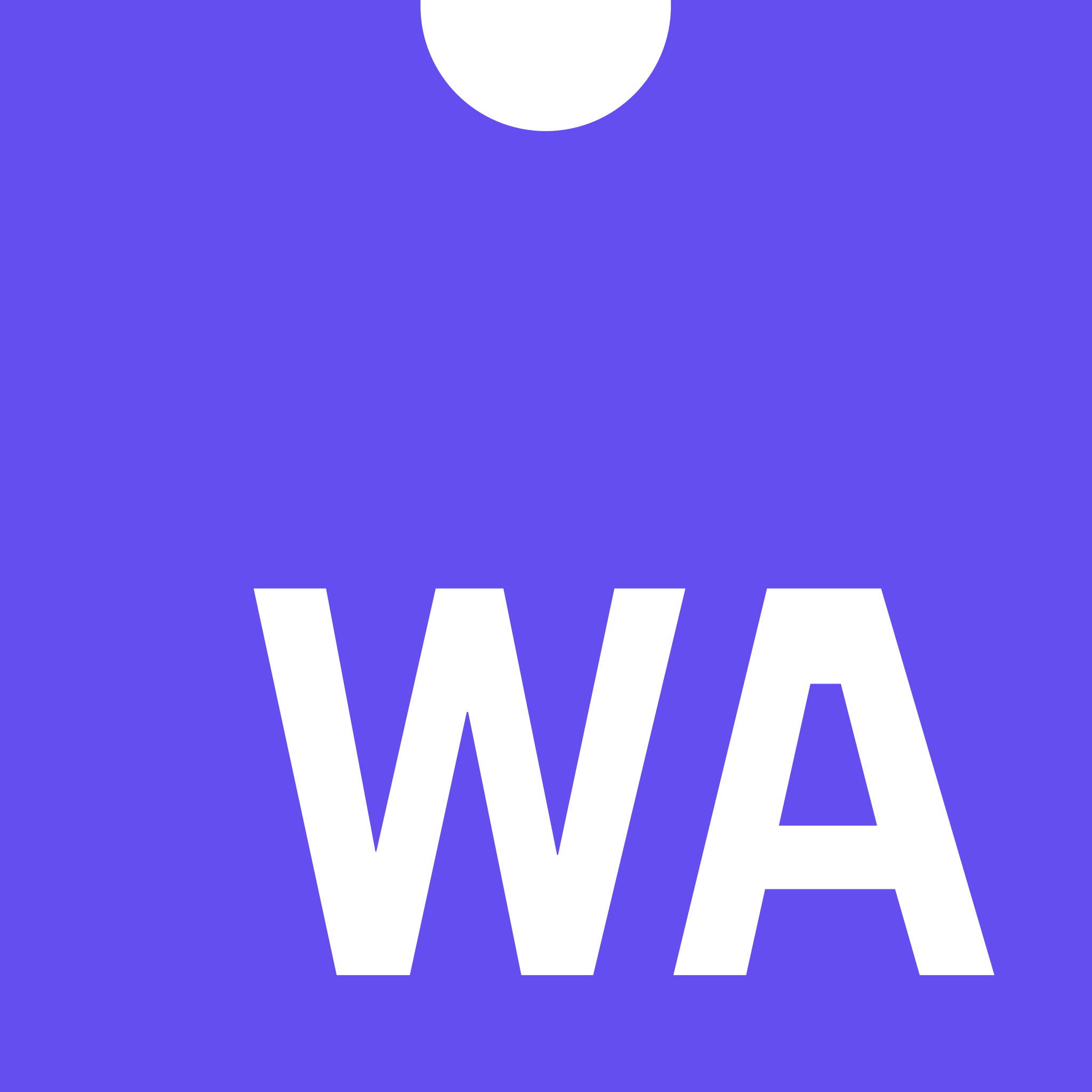 execve
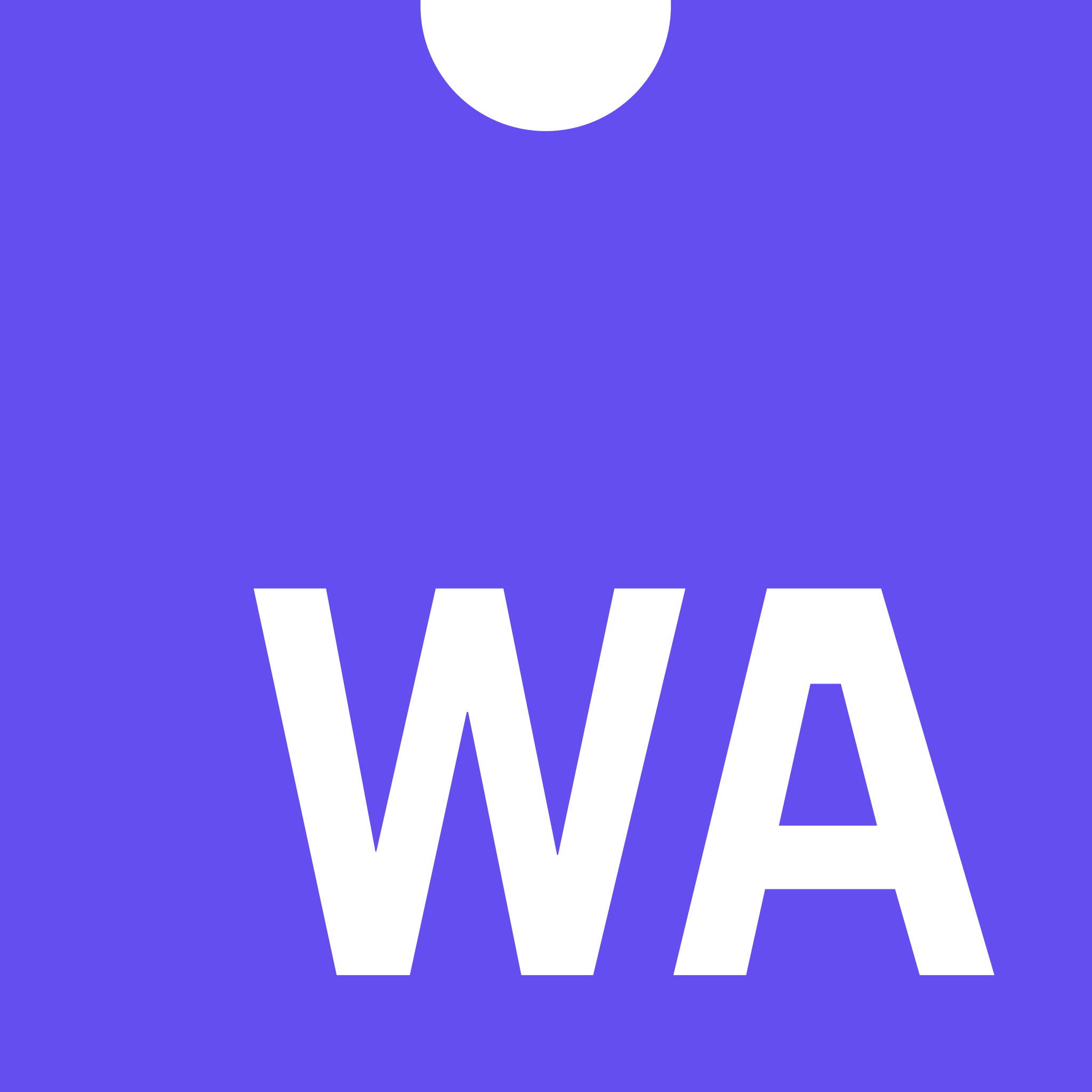 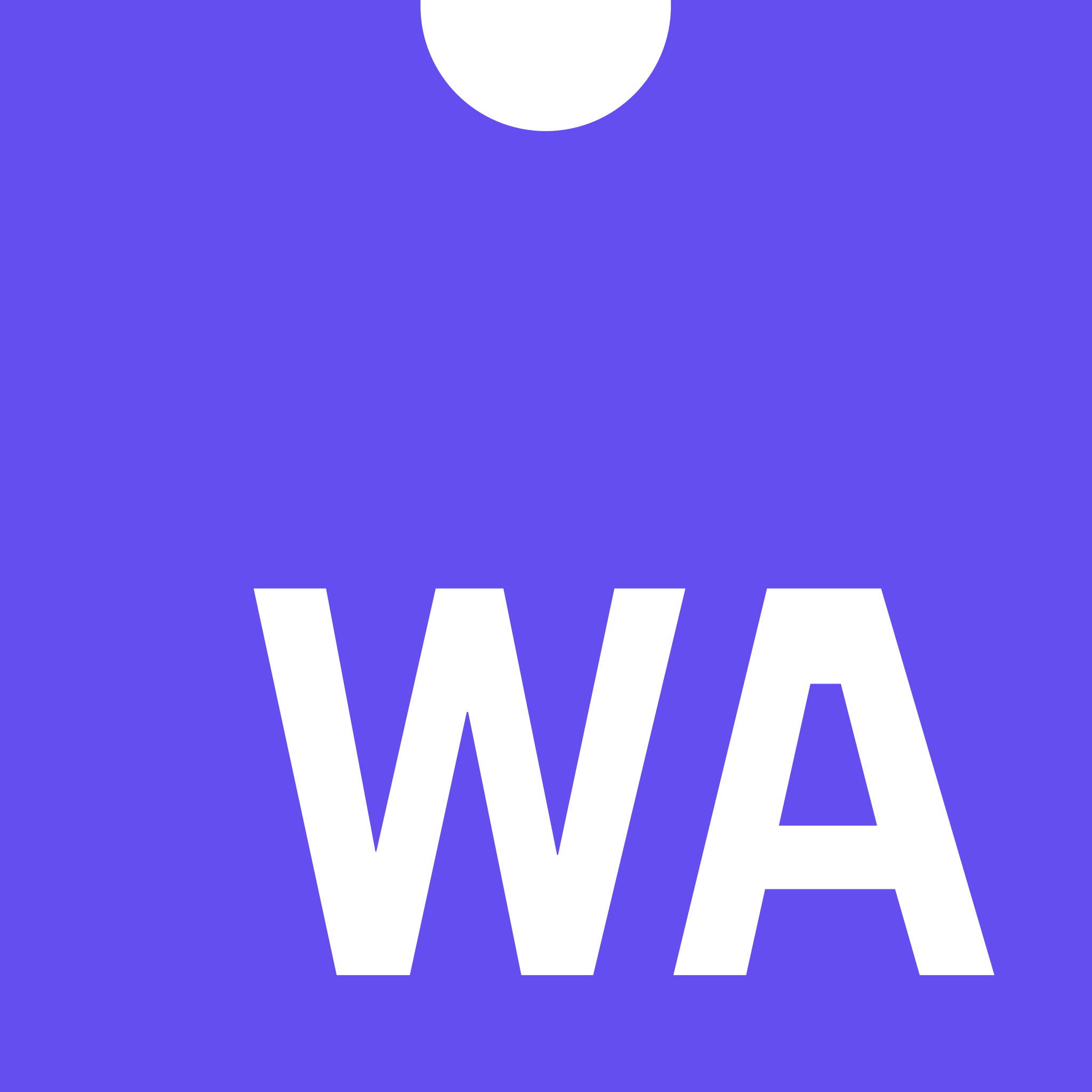 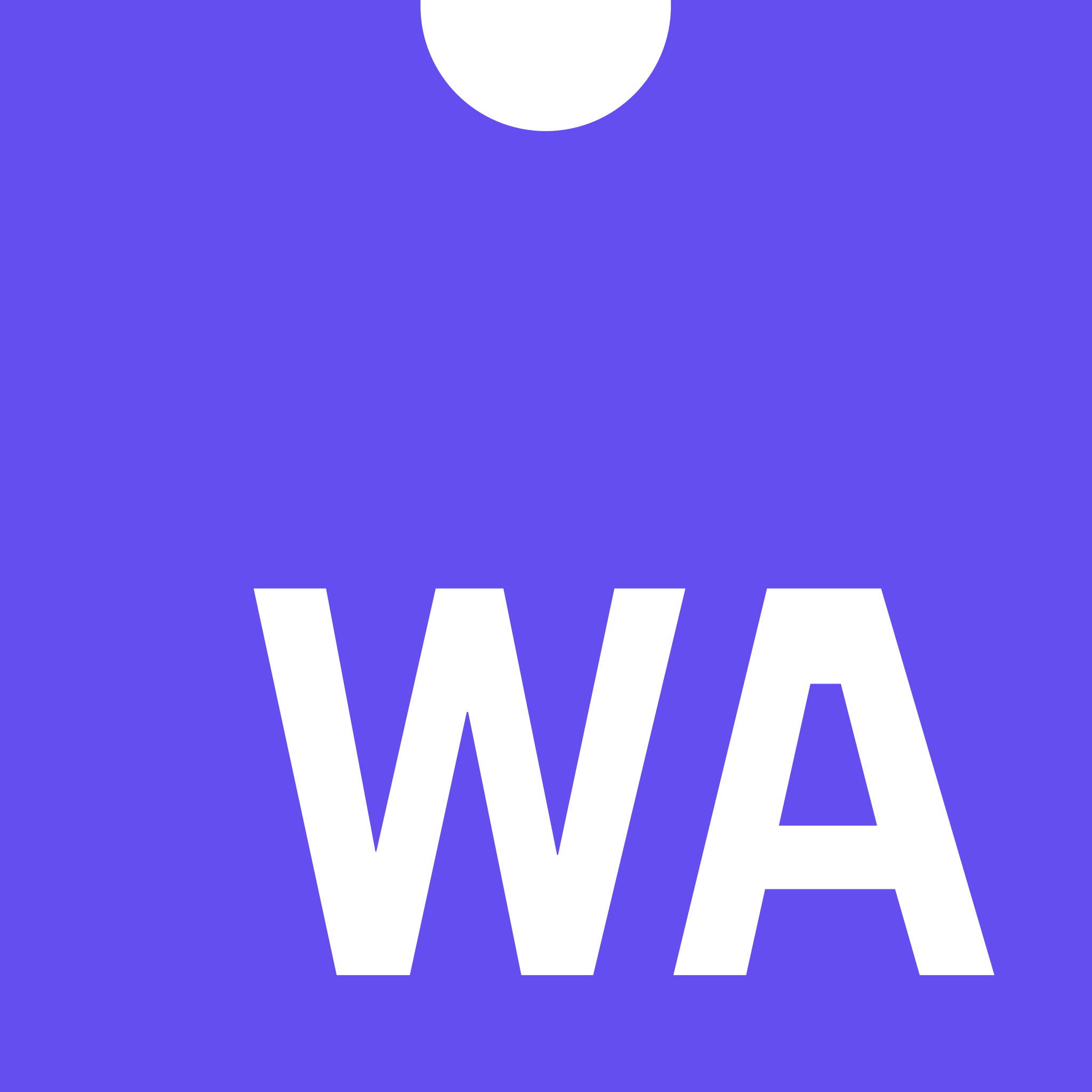 Dynamic Linker
Linux
‹#›
Using the dynamic linker
Wasm Runtime
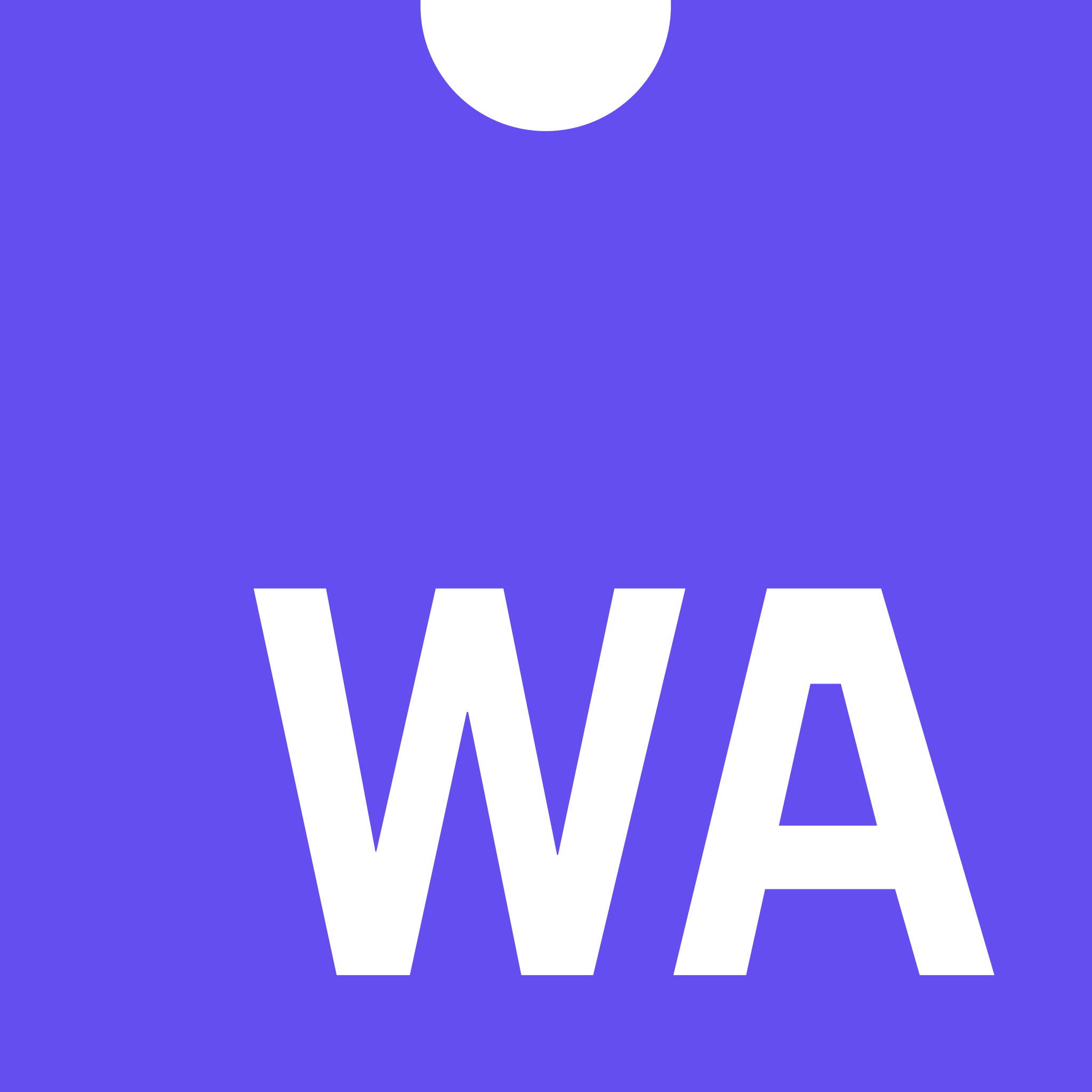 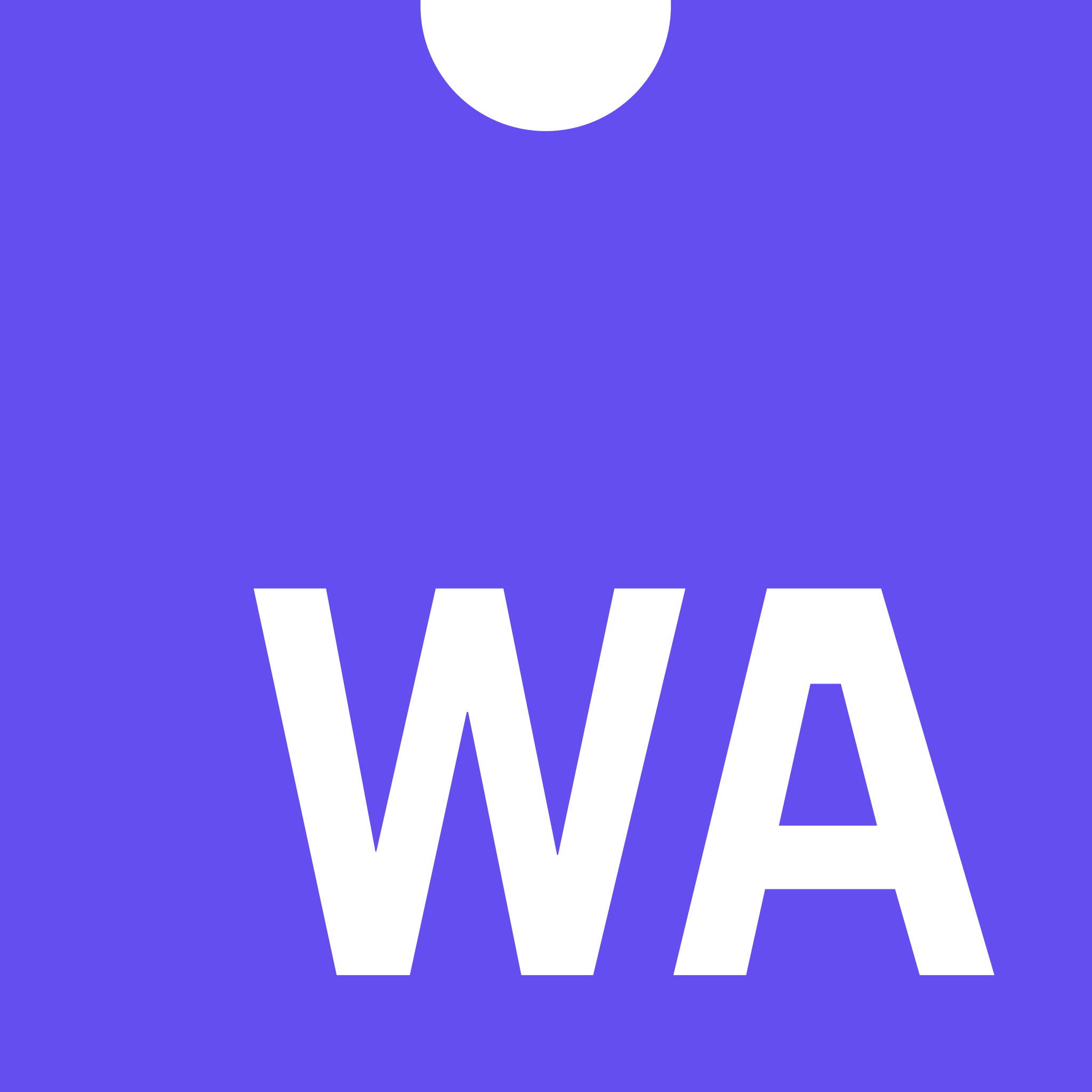 execve
Unix
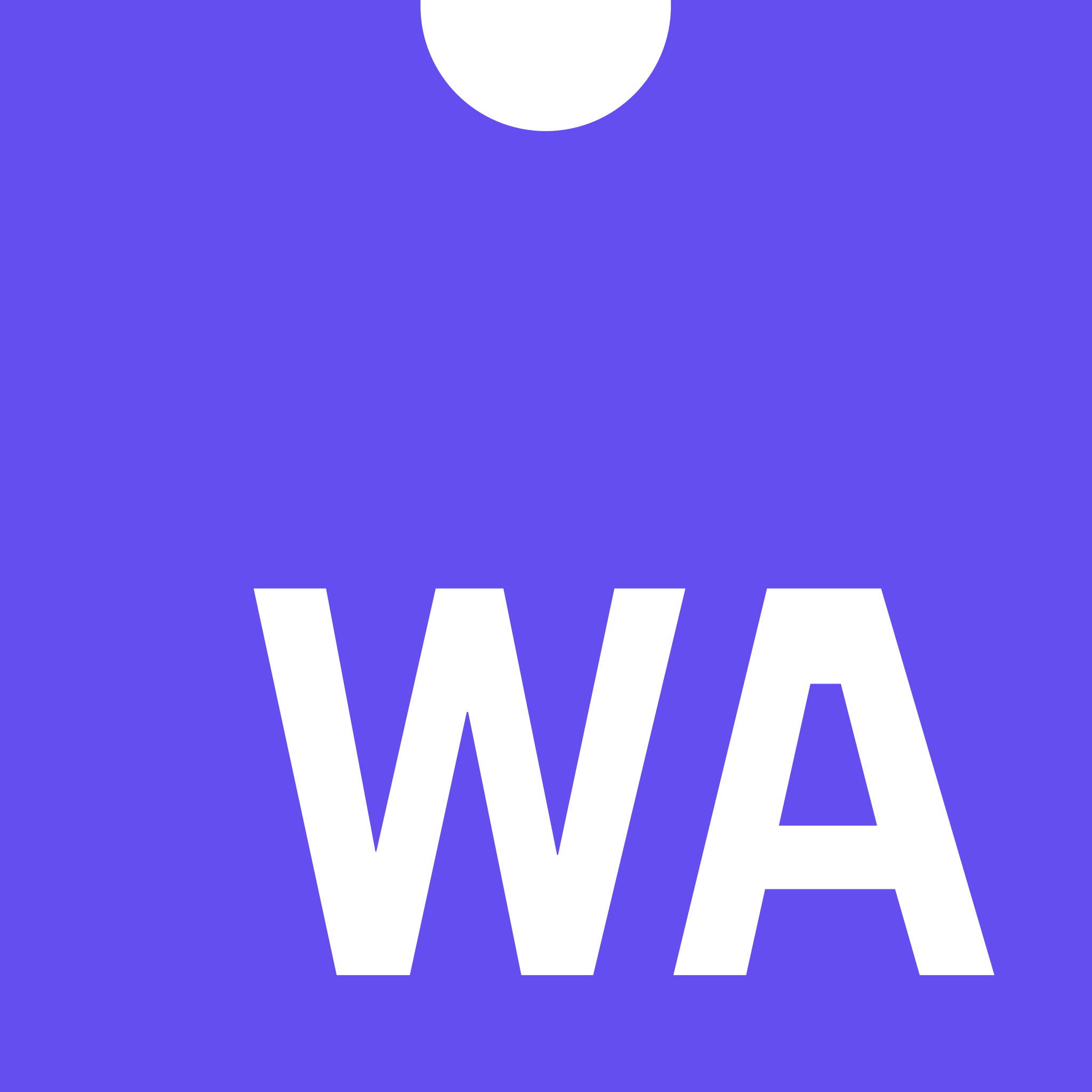 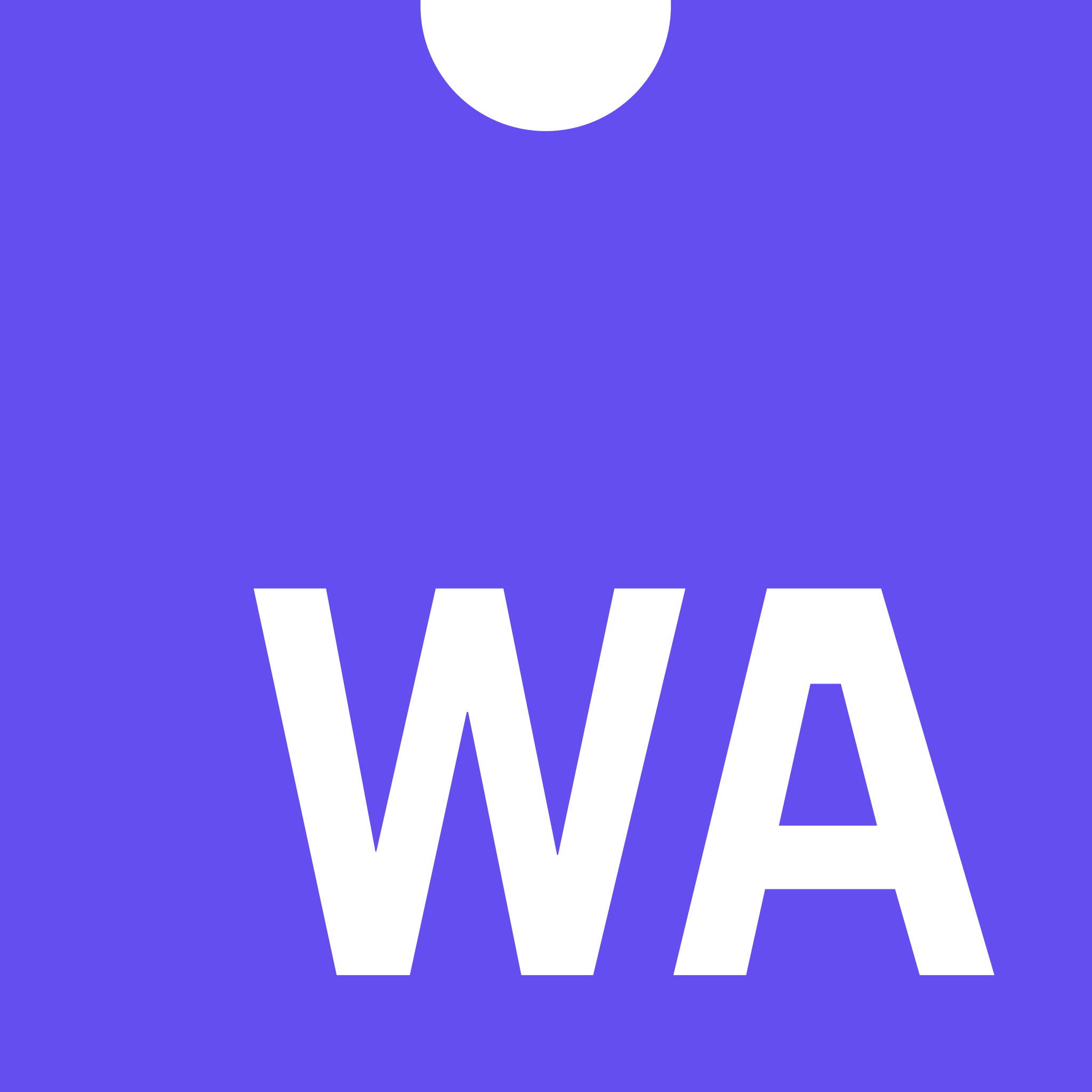 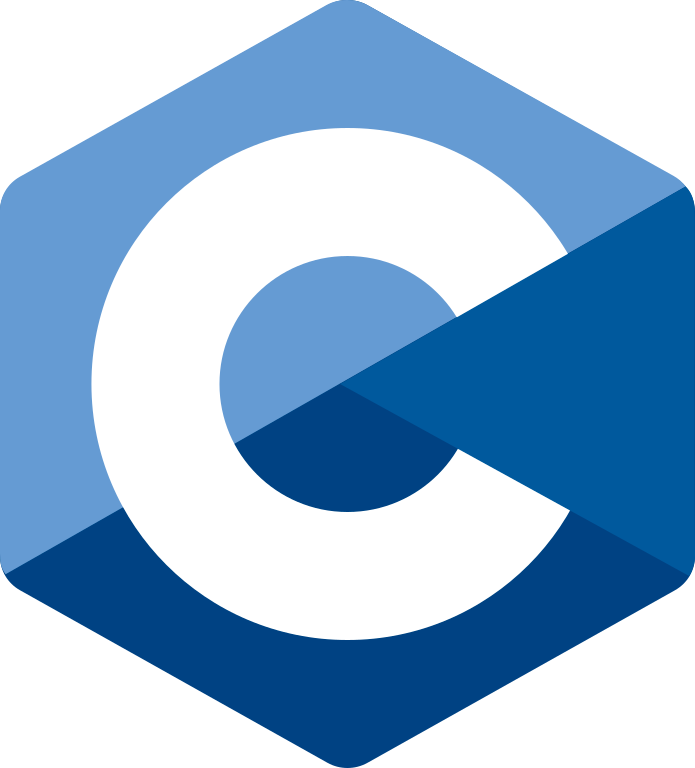 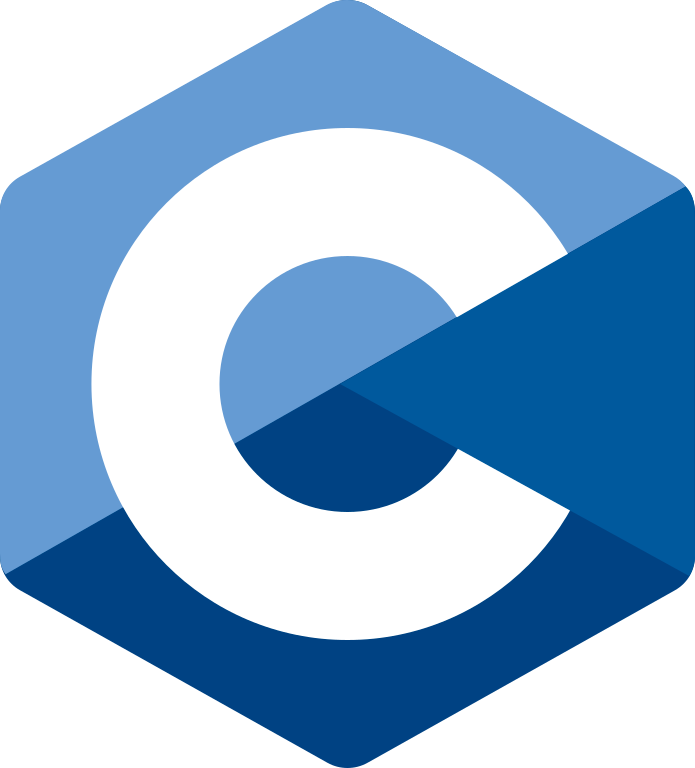 Dynamic Linker
Linux
‹#›
Using the dynamic linker
Enclave
Qemu
Wasm Runtime
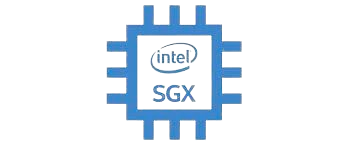 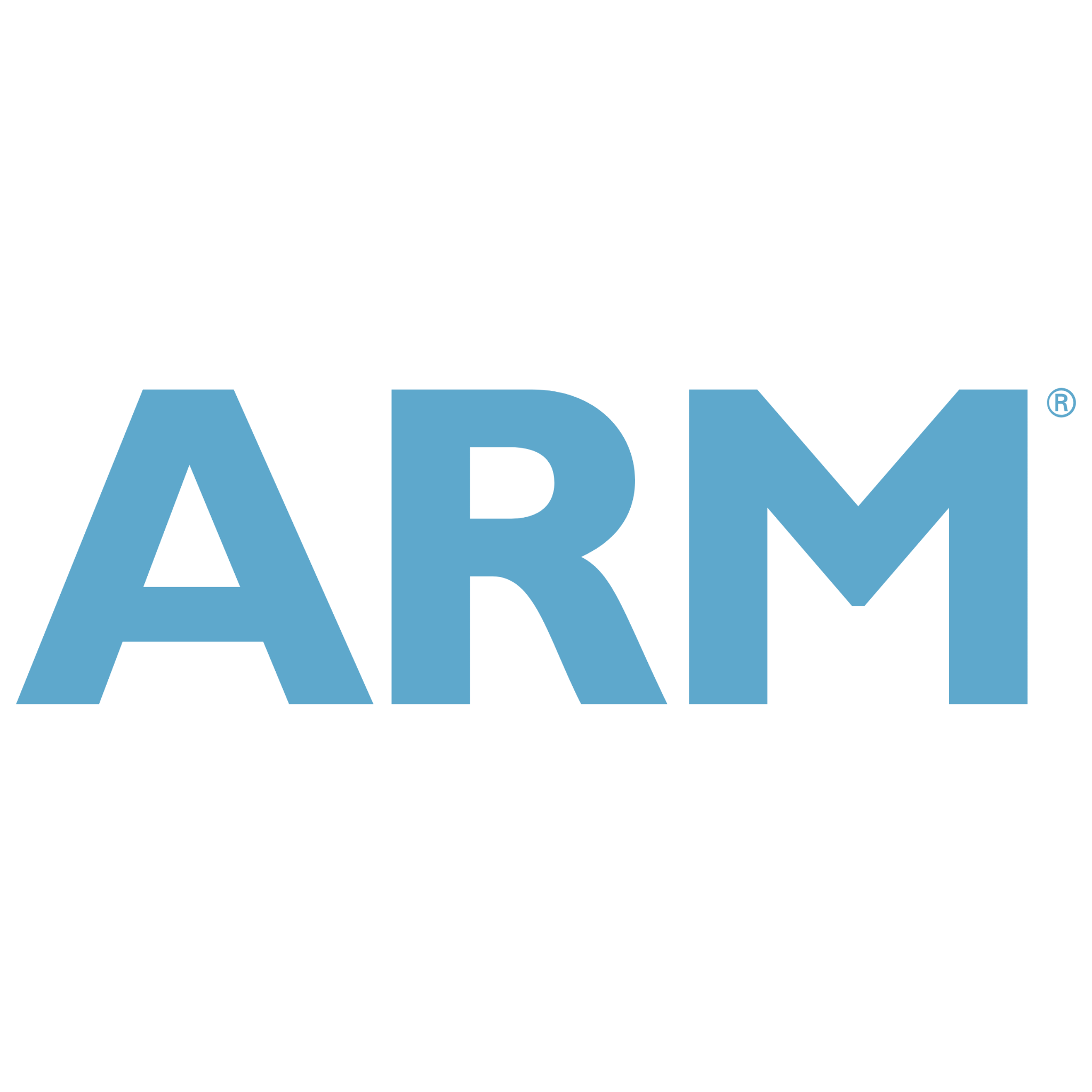 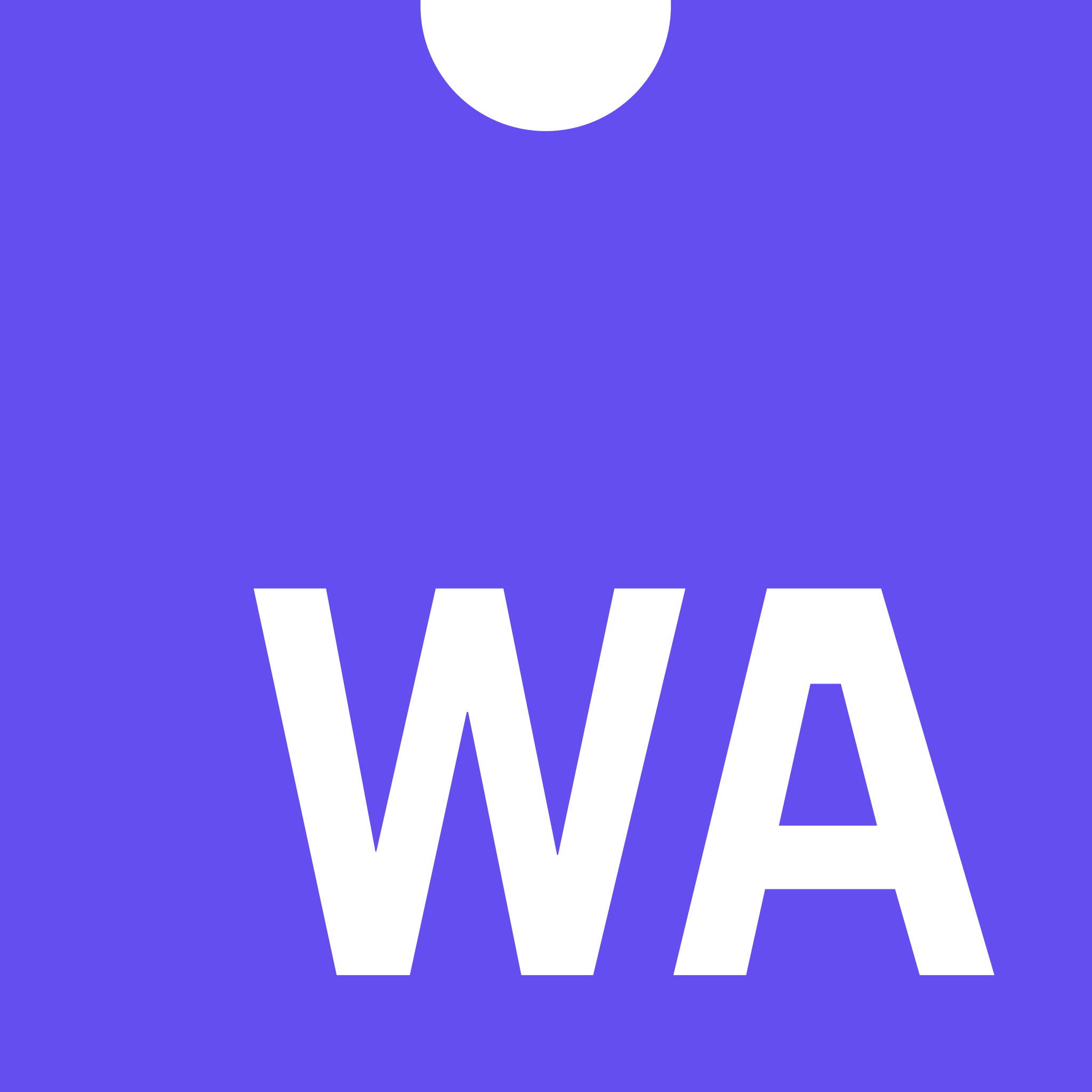 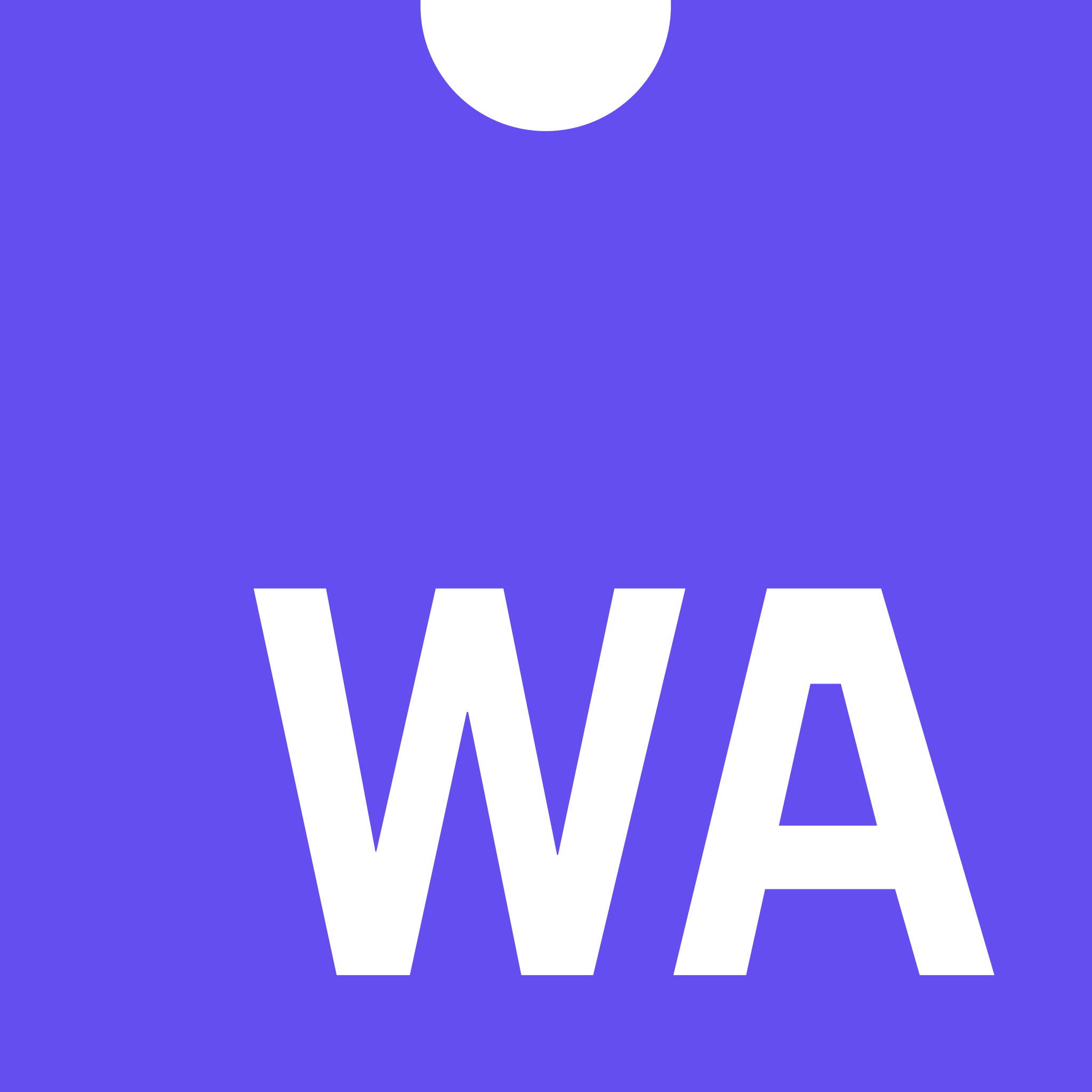 Unix
Browser
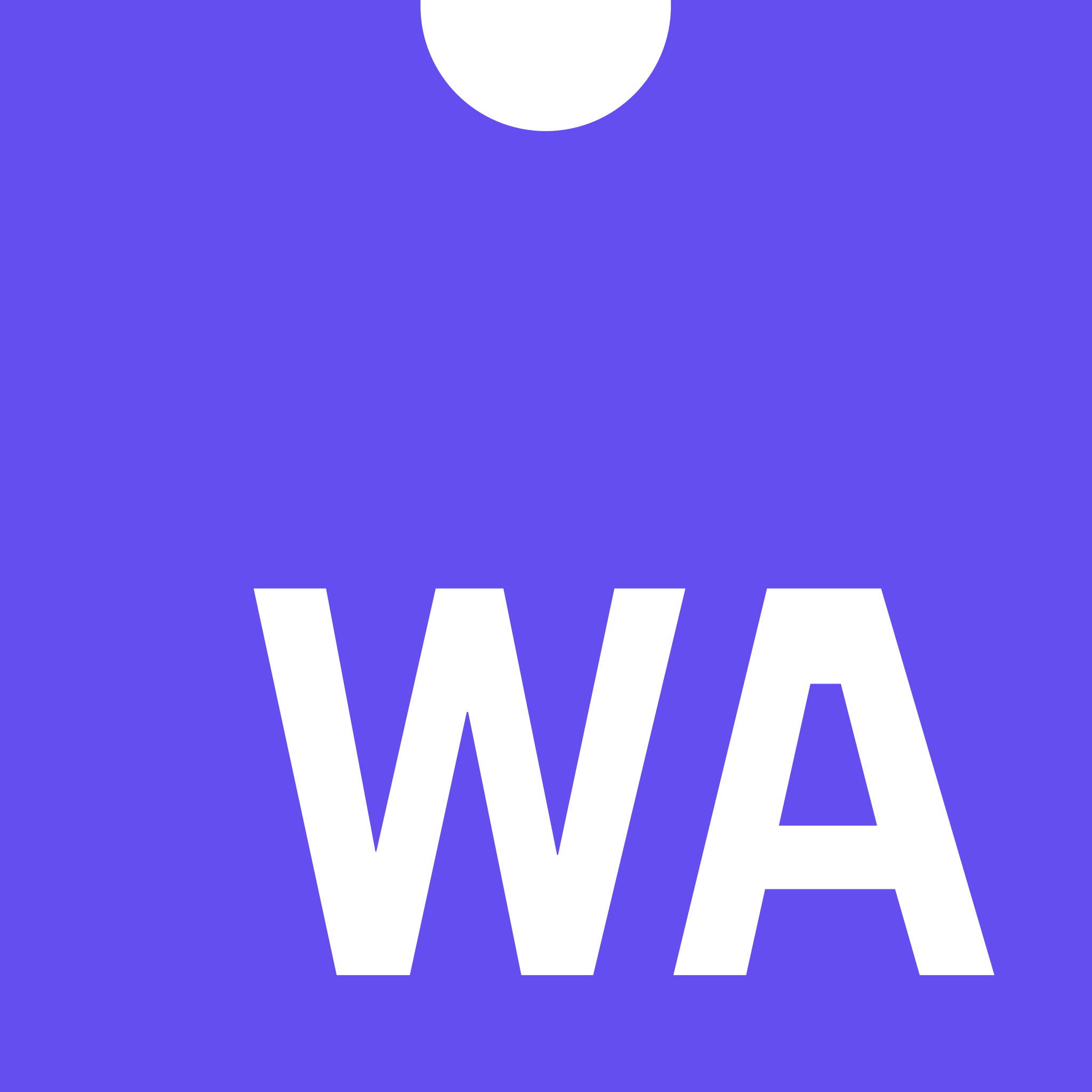 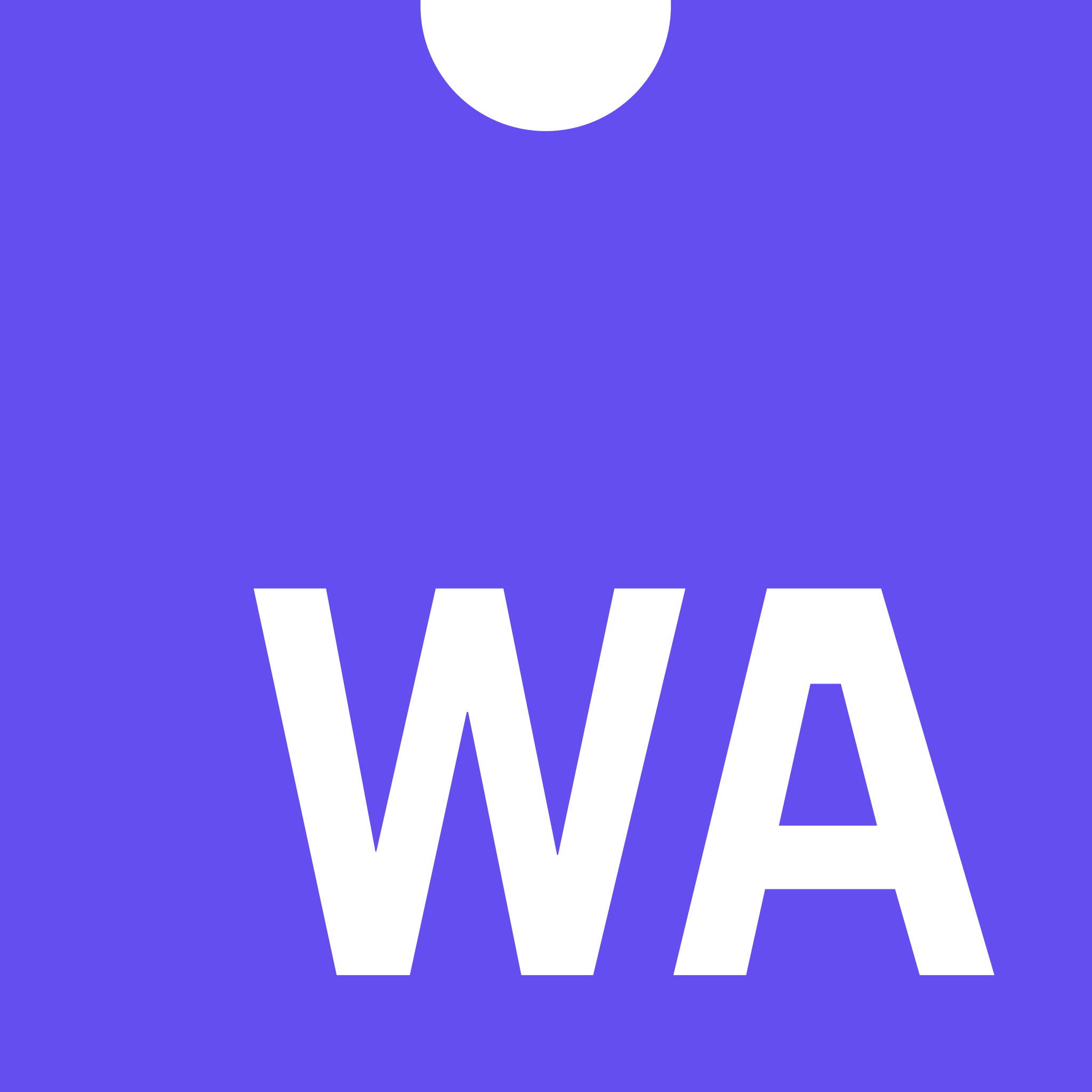 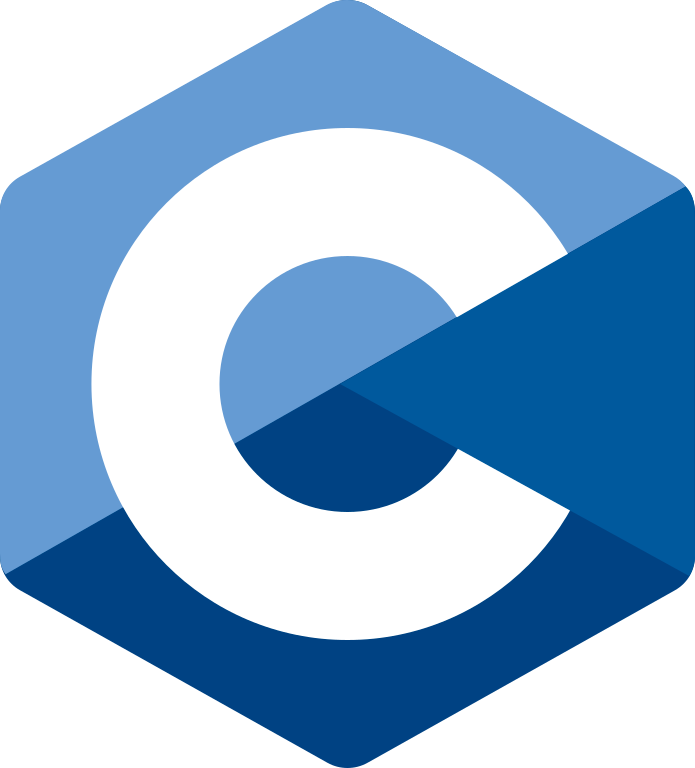 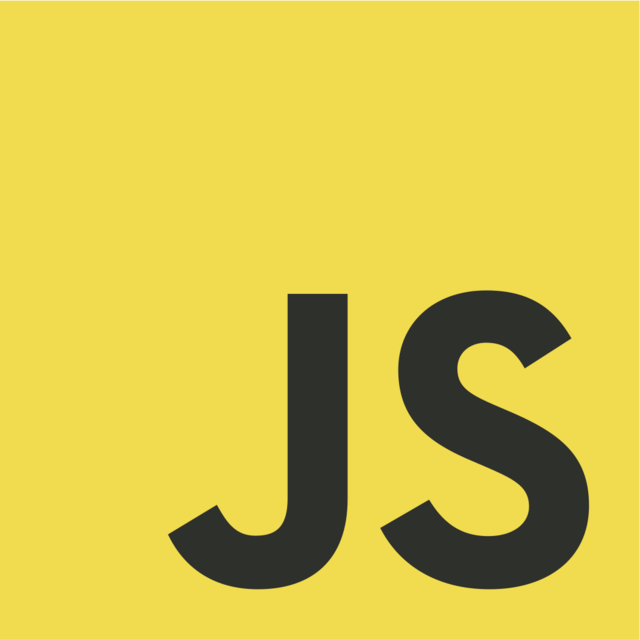 Dynamic Linker
Linux
‹#›
One more example
‹#›
Scaling seccomp filters
Seccomp is a mechanism to filter system calls
Application
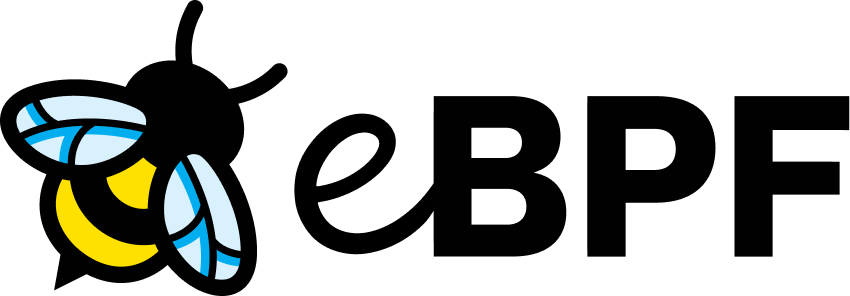 Syscalls
Linux
‹#›
Scaling seccomp filters
Extensive research to create good seccomp filters, but:
Expensive whole program analysis
Have to re-compute all filters when a library change
libc
libssl
libm
Application
libqt
‹#›
Can we make seccomp filters scale to a whole distribution?
Scaling seccomp filters
libssl
libc
We can compute per-library filters, and combine them transparently!
Application
libm
libqt
‹#›
Example: Scaling seccomp filters
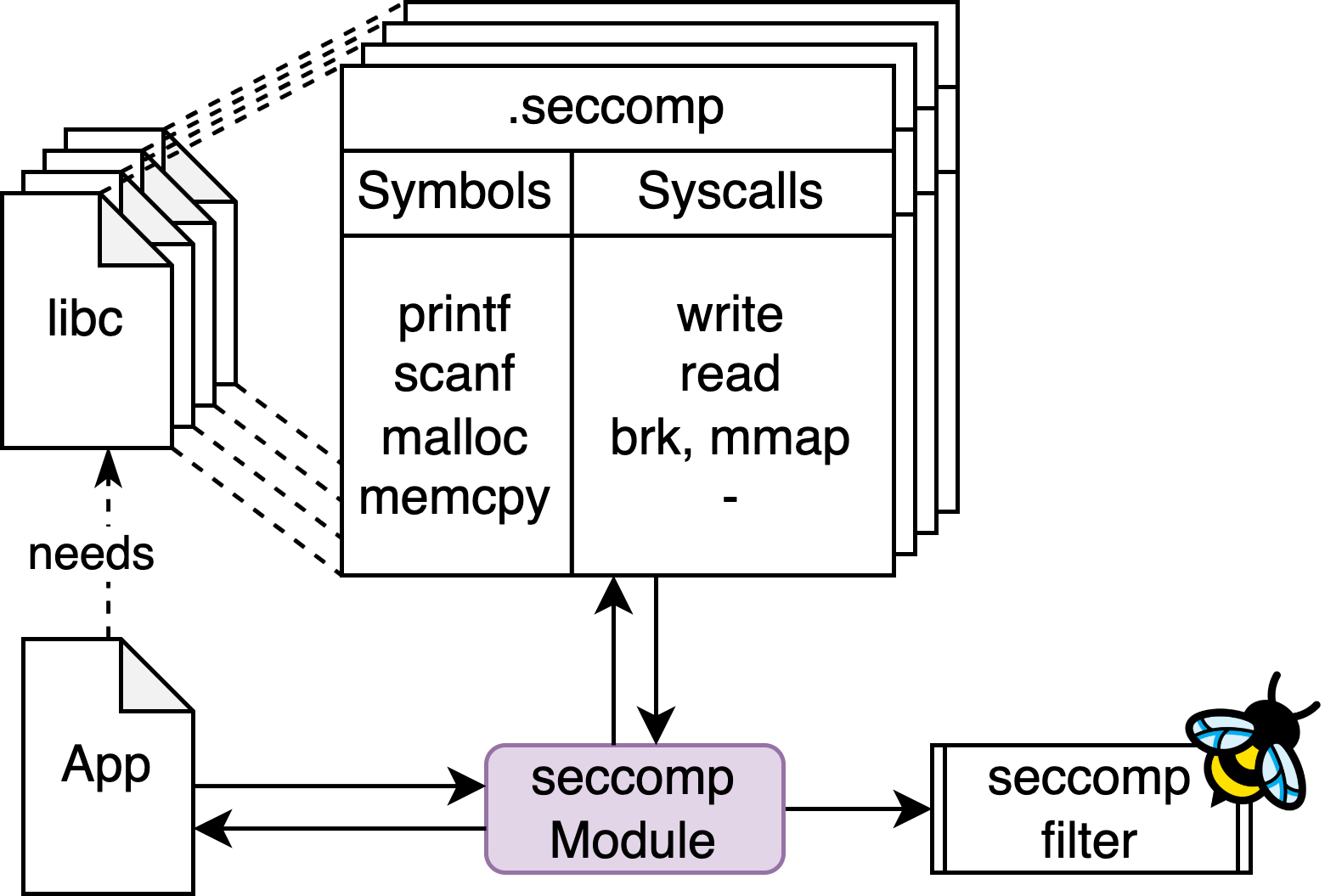 ‹#›
The dynamic linker is a narrow waist
And we can leverage it to evolve our systems
‹#›
Conclusion
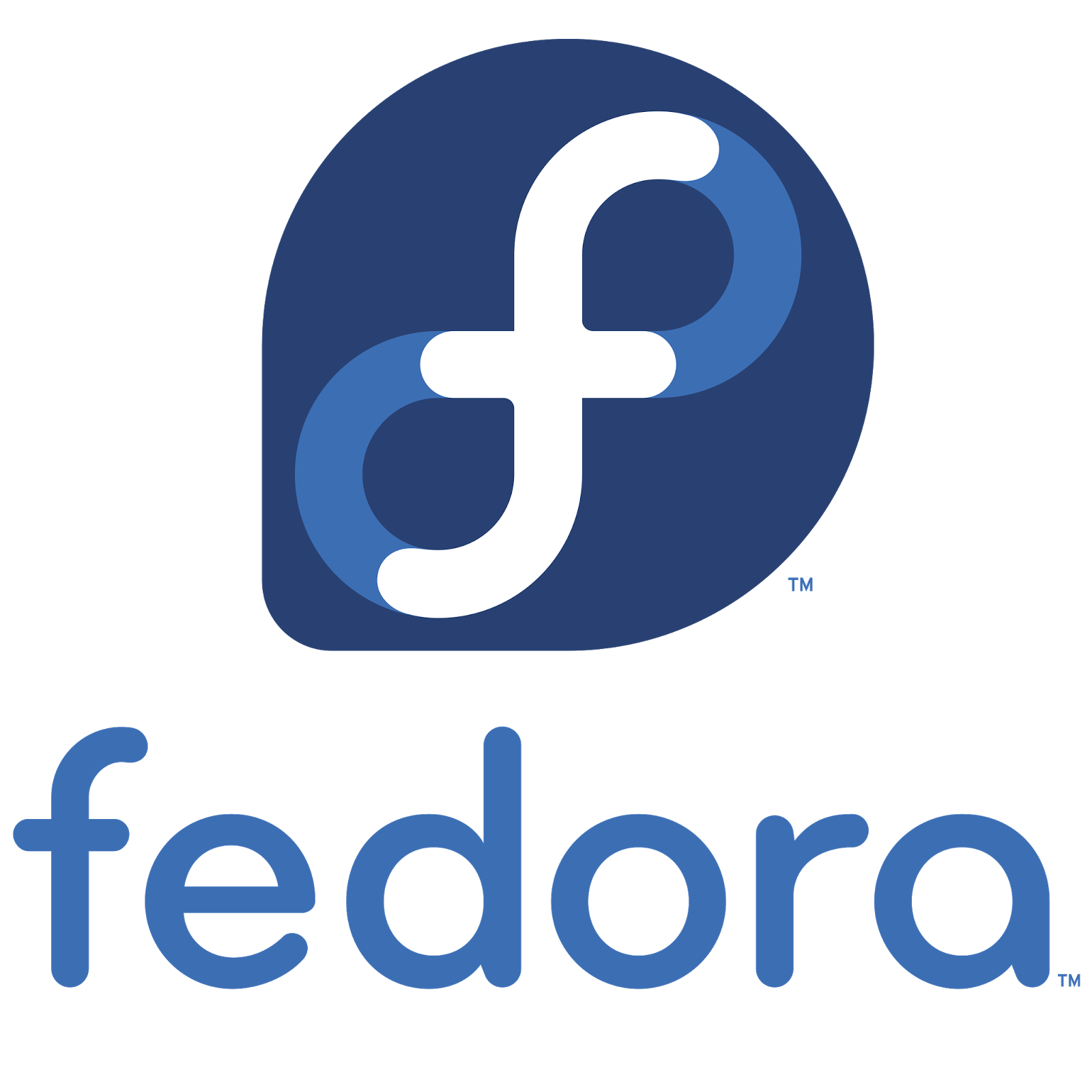 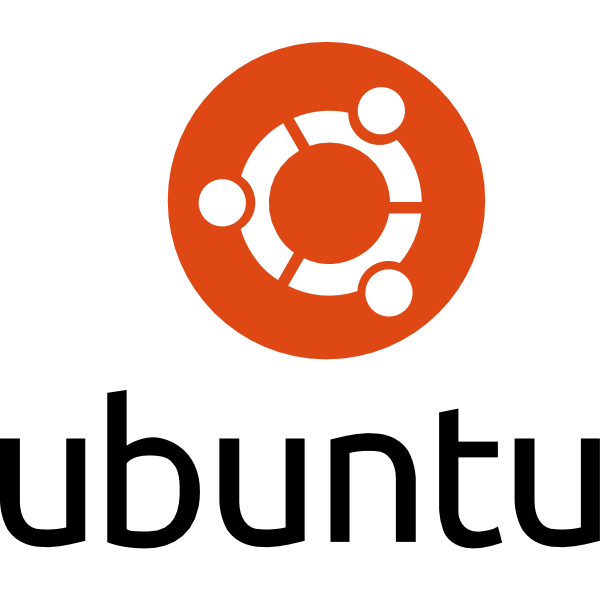 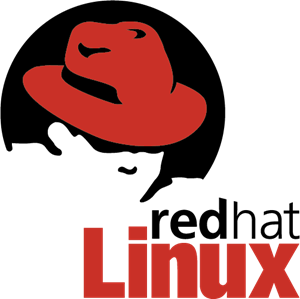 60,000+ packages
ld2.so
ld.so
ld3.so
30,000,000+ LoC
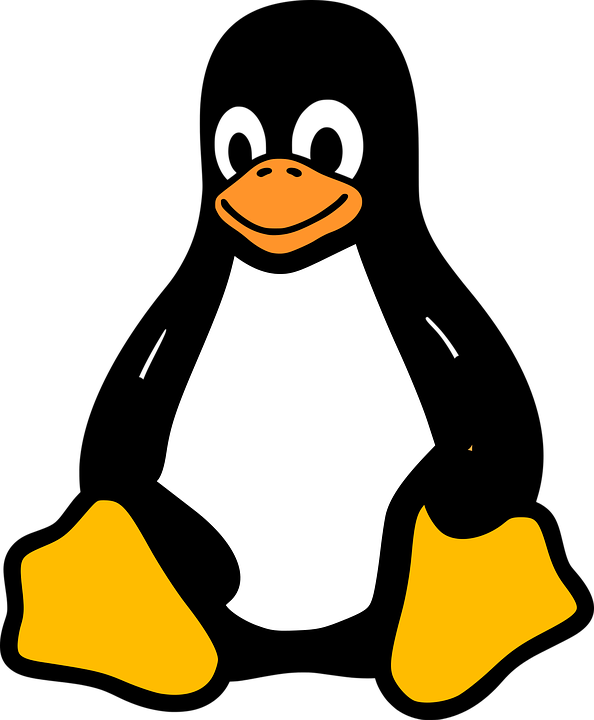 Or we can change this
And even add more
‹#›